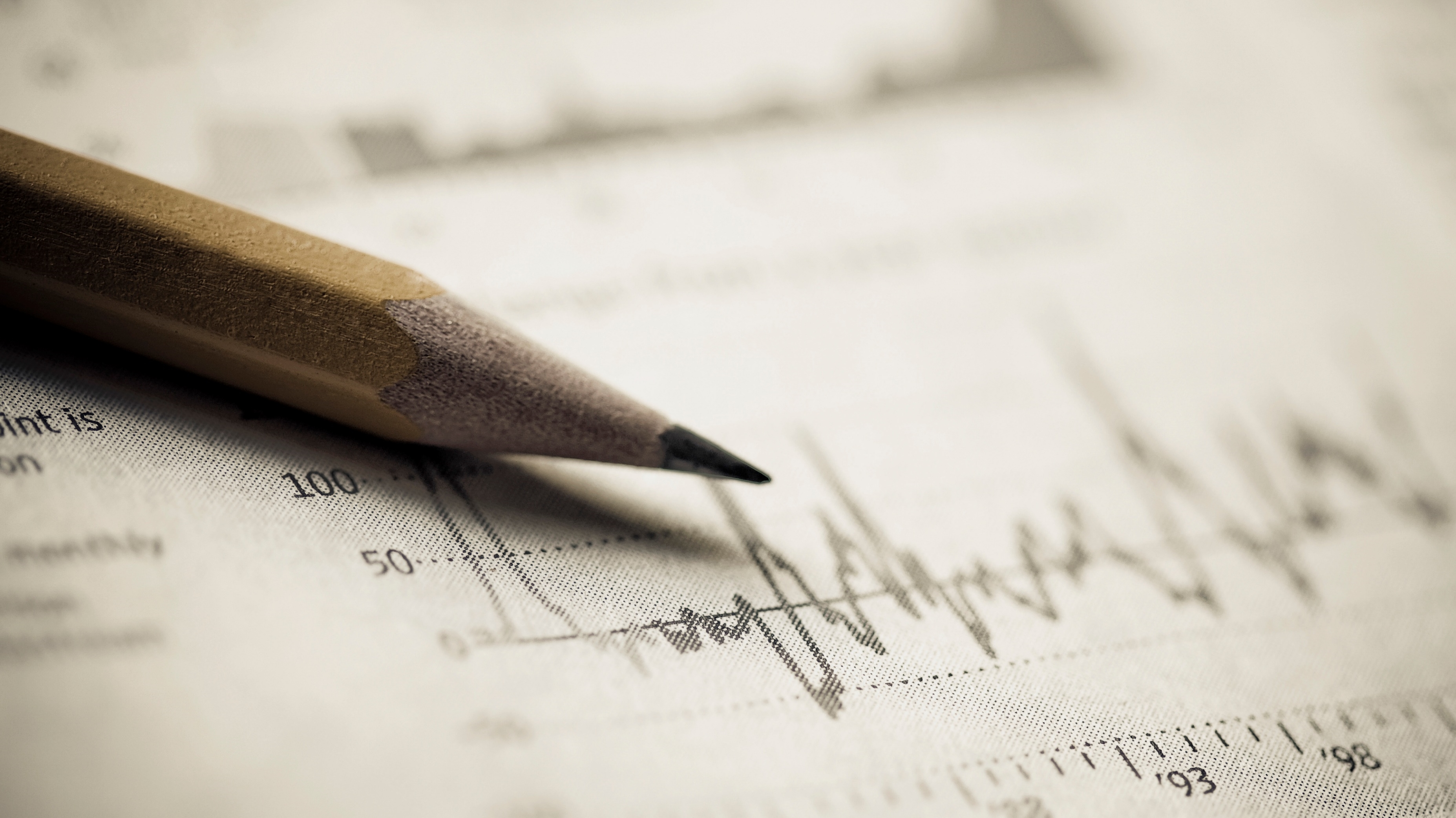 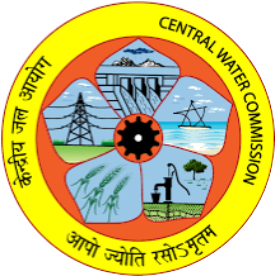 Single Catchment Delineation using ArcGIS
Vijay Singh Meena, 
Deputy Director
Central Water Commission
Catchment Parameter Estimation using Arc GIS
To calculate: 

1 Catchment Area 
2 Longest flow Path
3 Centroidal Length
4 Slope
Selection of SRTM File
Project Location:
Longitude 76° 42’ 23.10” E
Latitude 10° 13’ 18.85” N
Selection of SRTM File
E.g. Idamalayar Dam
Project location is 76° 42’ 23.10” E and 10° 13’ 18.85” N 
Longitude is between 75 E to 80 E
Latitude is between  10 N to 15 N
So SRTM File to be used is 52_10
Make a Project folder
Let’s Start !!!

Make the project folder and paste relevant SRTM file in it.
Connect this SRTM File and assign it proper coordinate system as described in next steps.
Catalog to Connect to Folder
Arc GIS interface
Adding the Project Folder
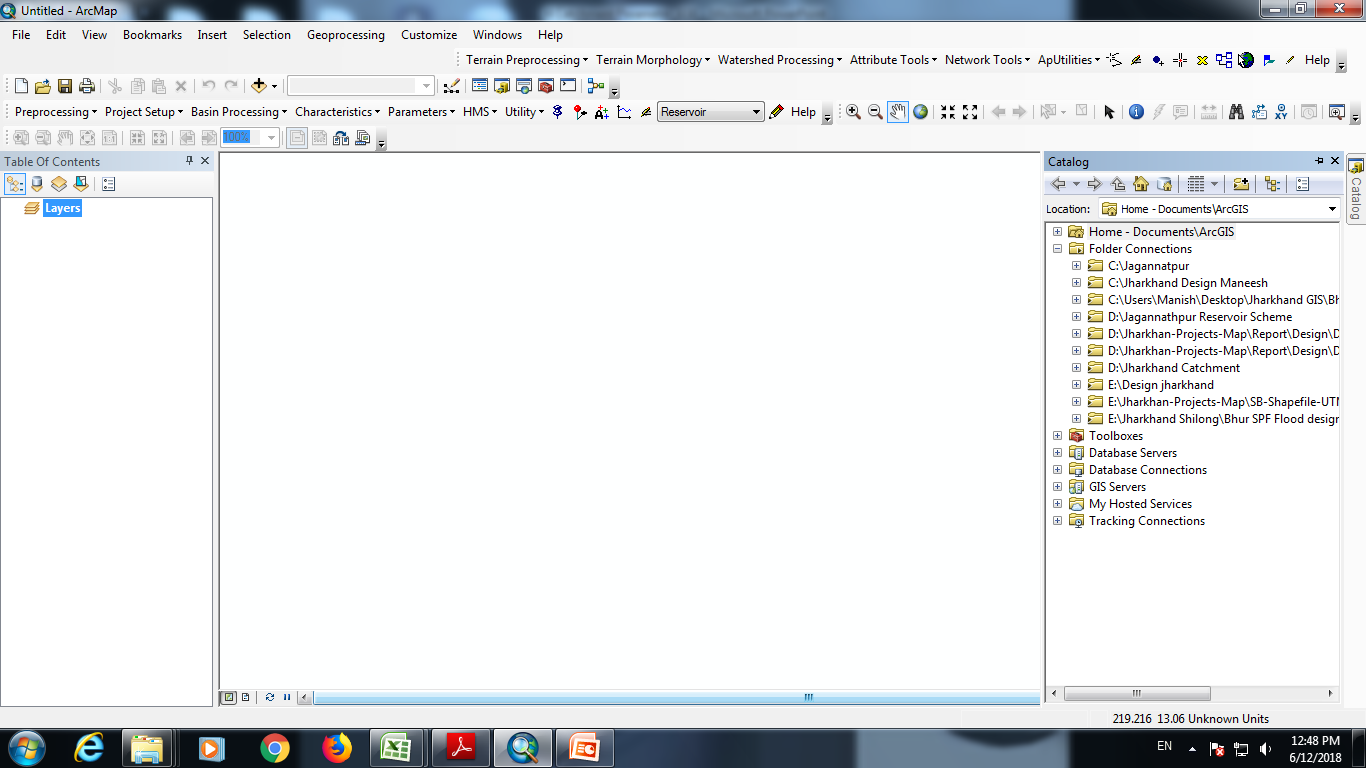 Using
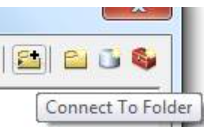 Folder Connection Step
Select the folder created  for the project
Connect to Projects SRTM File(Data Management Tools->Projection & Transformations->Raster->Project Raster
Provide projection to the SRTM file
Add OUTPUT COORDINATE SYSTEM
Select UTM zone Using the Table below
Check Coordinate System(Right Click->Data Frame Properties)
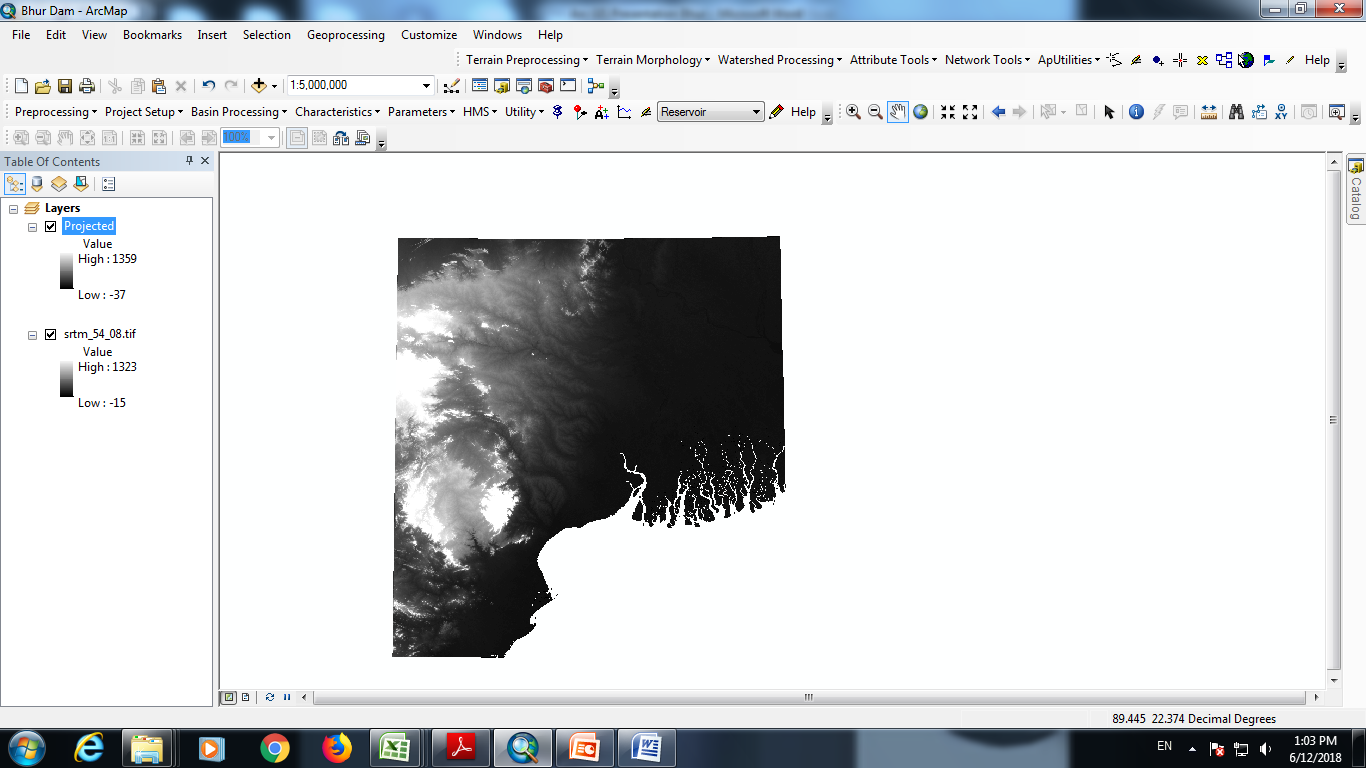 Check whether SRTM projected or not.  

Rt. Click    Data Frame Property  Coordinate System
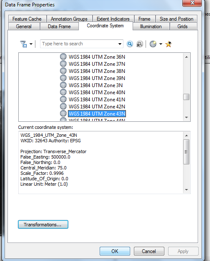 Check whether coordinate system assigned successfully, if not reassign the same

Save the work with relevant project name
Perform the PREPROCESSING STEPS ( Fill Sinks to Adjoint Catchment Processing)-Fill sink
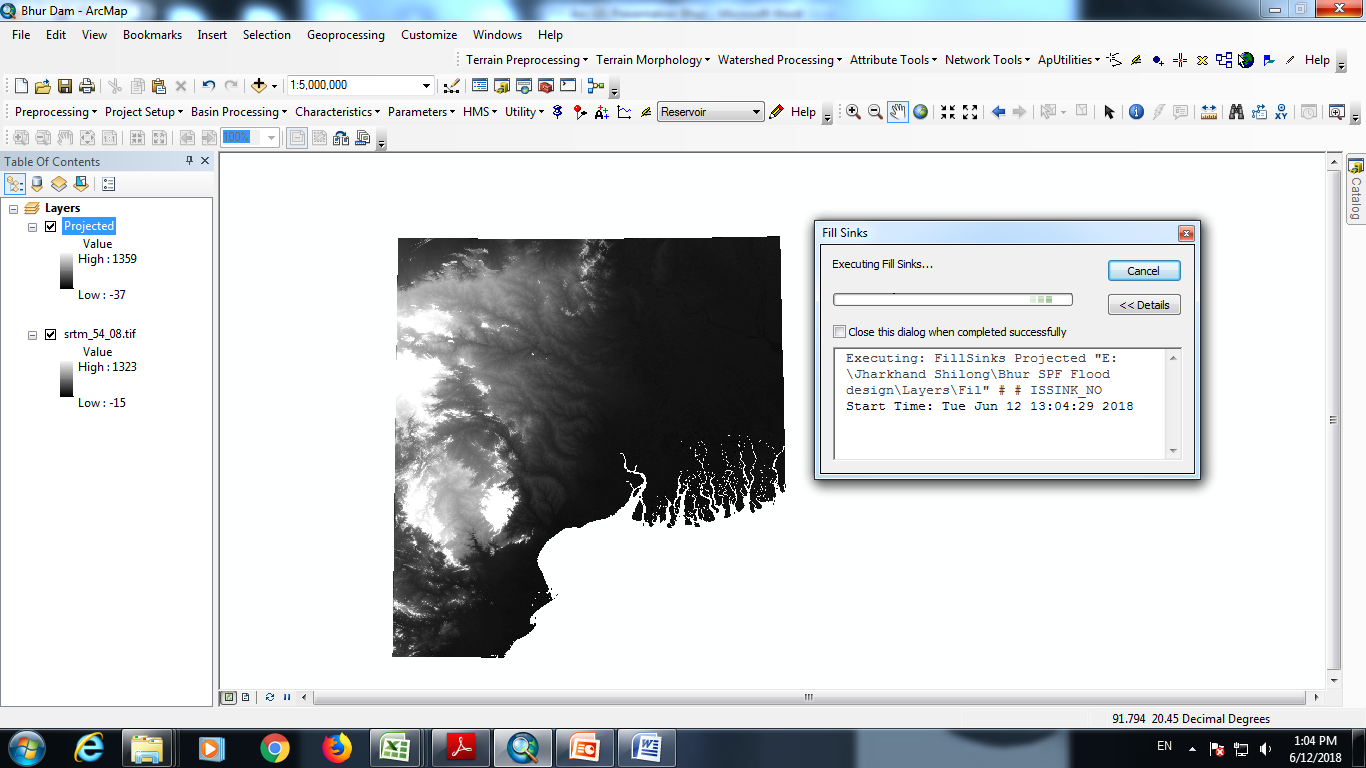 A sink is a cell with an undefined drainage direction; no cells surrounding it are lower.
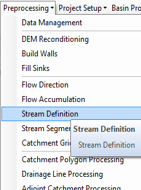 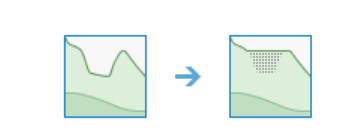 Fill Sink completed
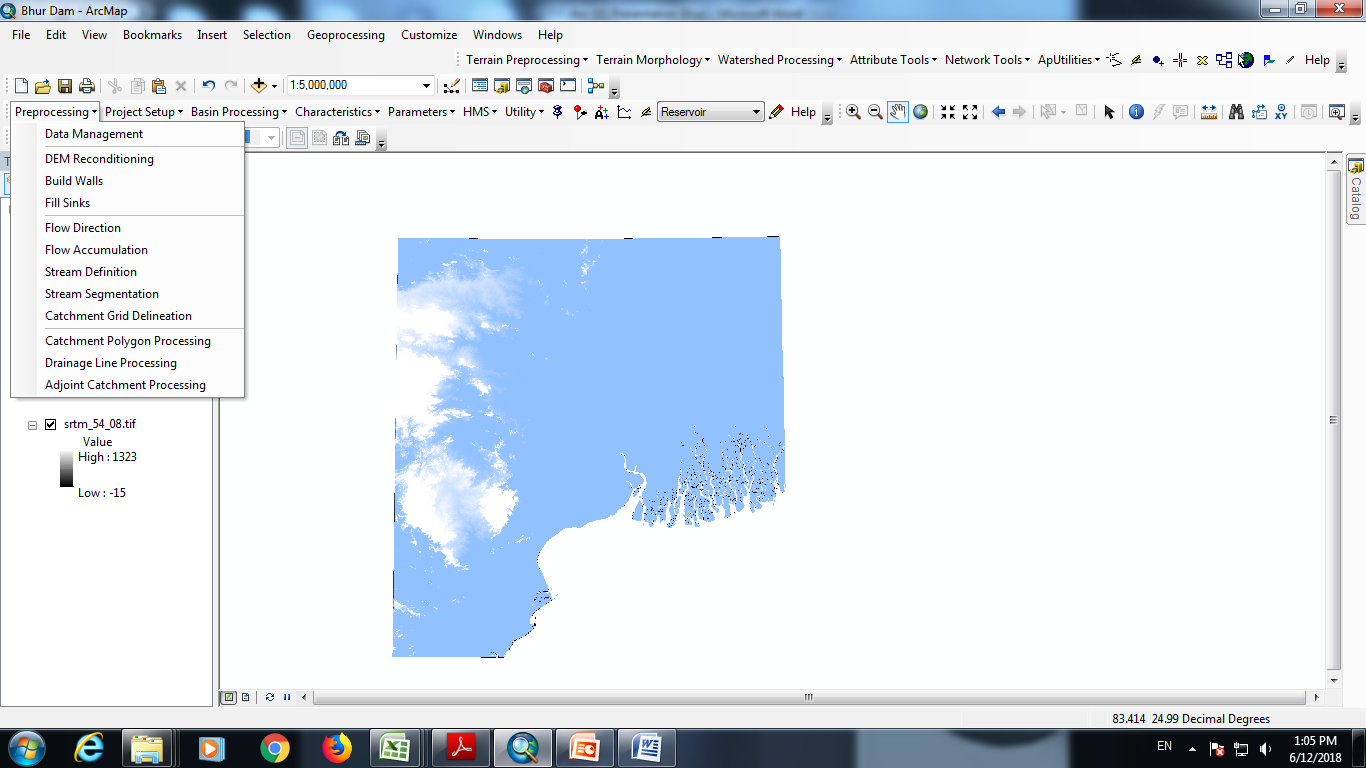 After Completion of Fill sink step, DEM color changes as shown
Flow Direction computations
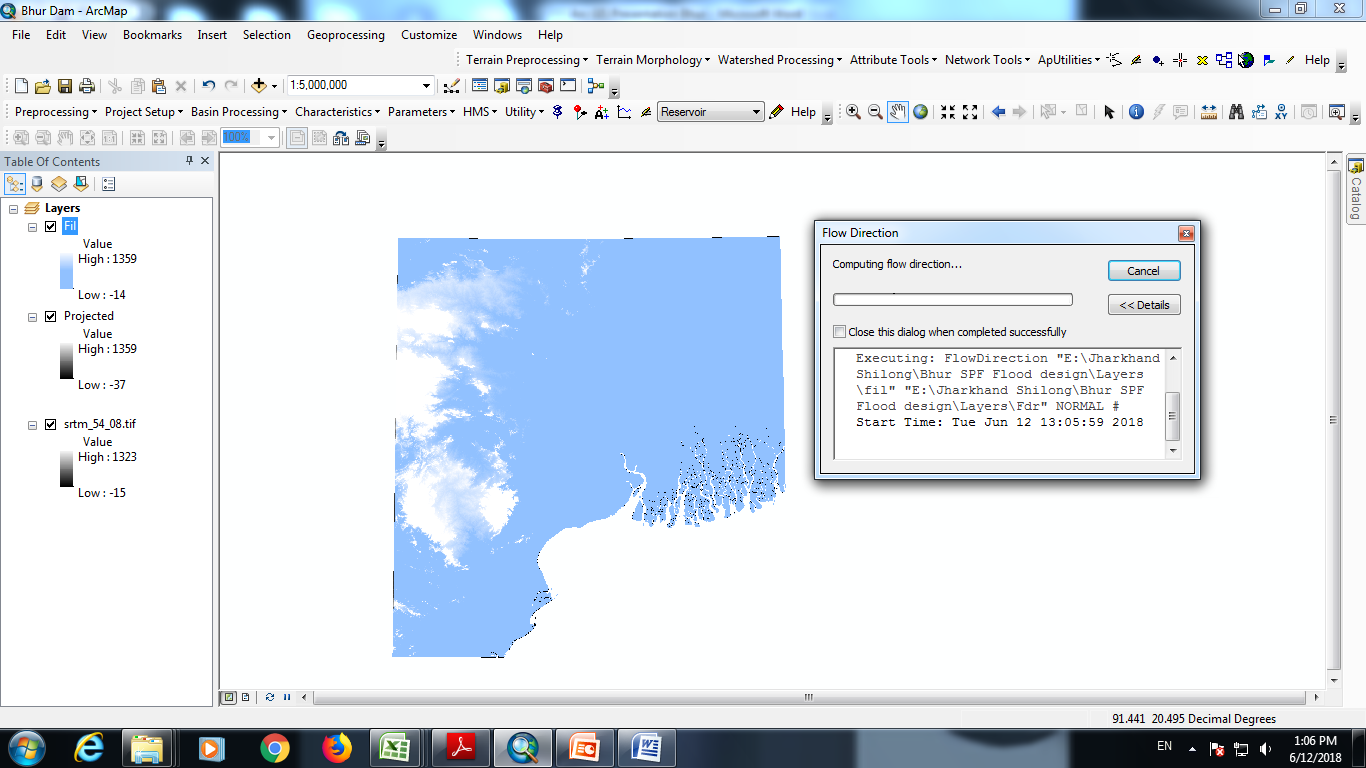 The D8 flow method models flow direction from each cell to its steepest downslope neighbor.
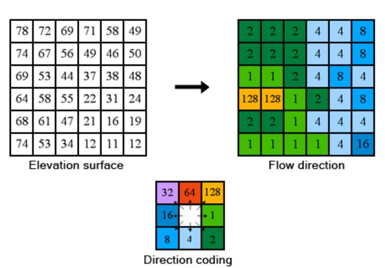 Flow Accumulation computations
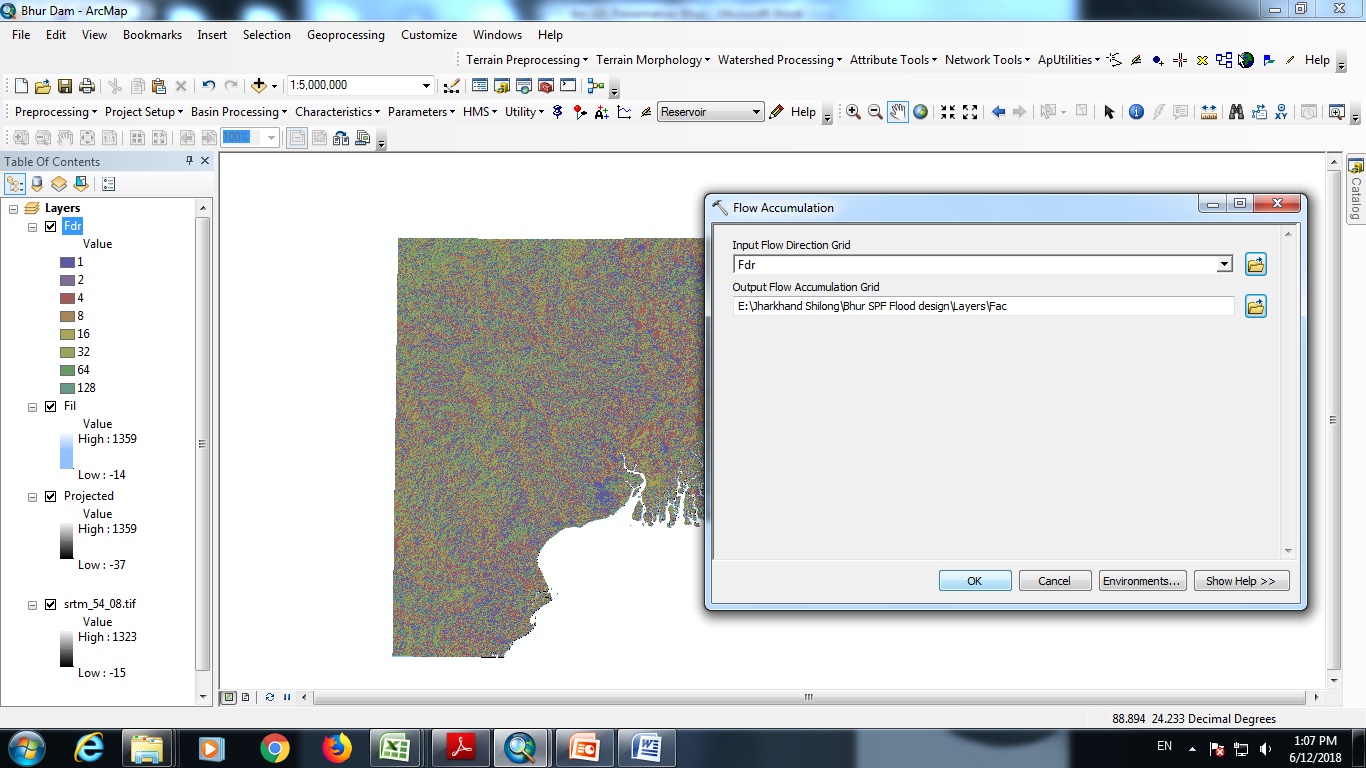 The result of Flow Accumulation is a raster of accumulated flow to each cell, as determined by accumulating the weight for all cells that flow into each downslope cell.
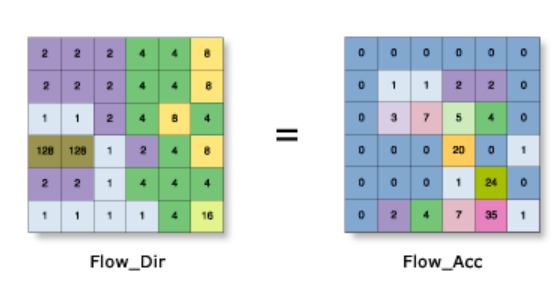 Flow Accumulation computations
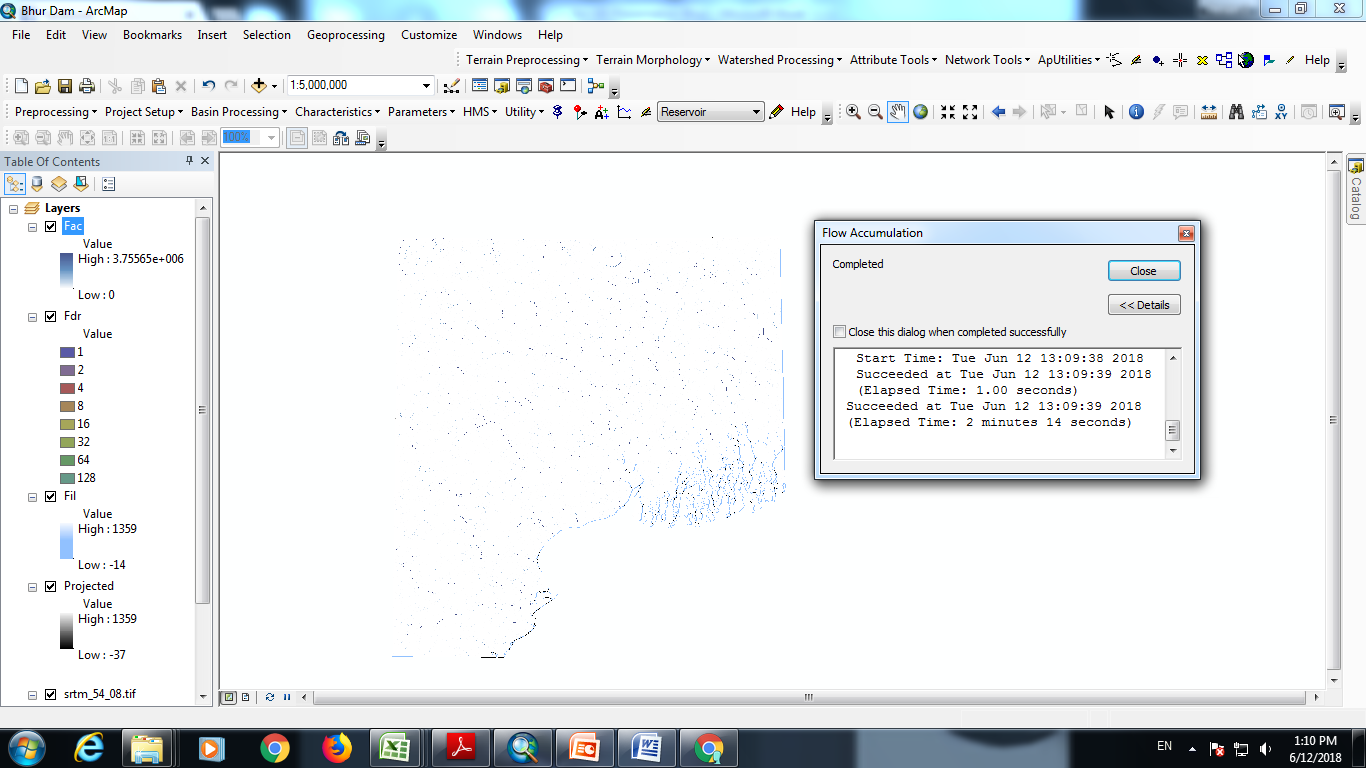 Stream definition
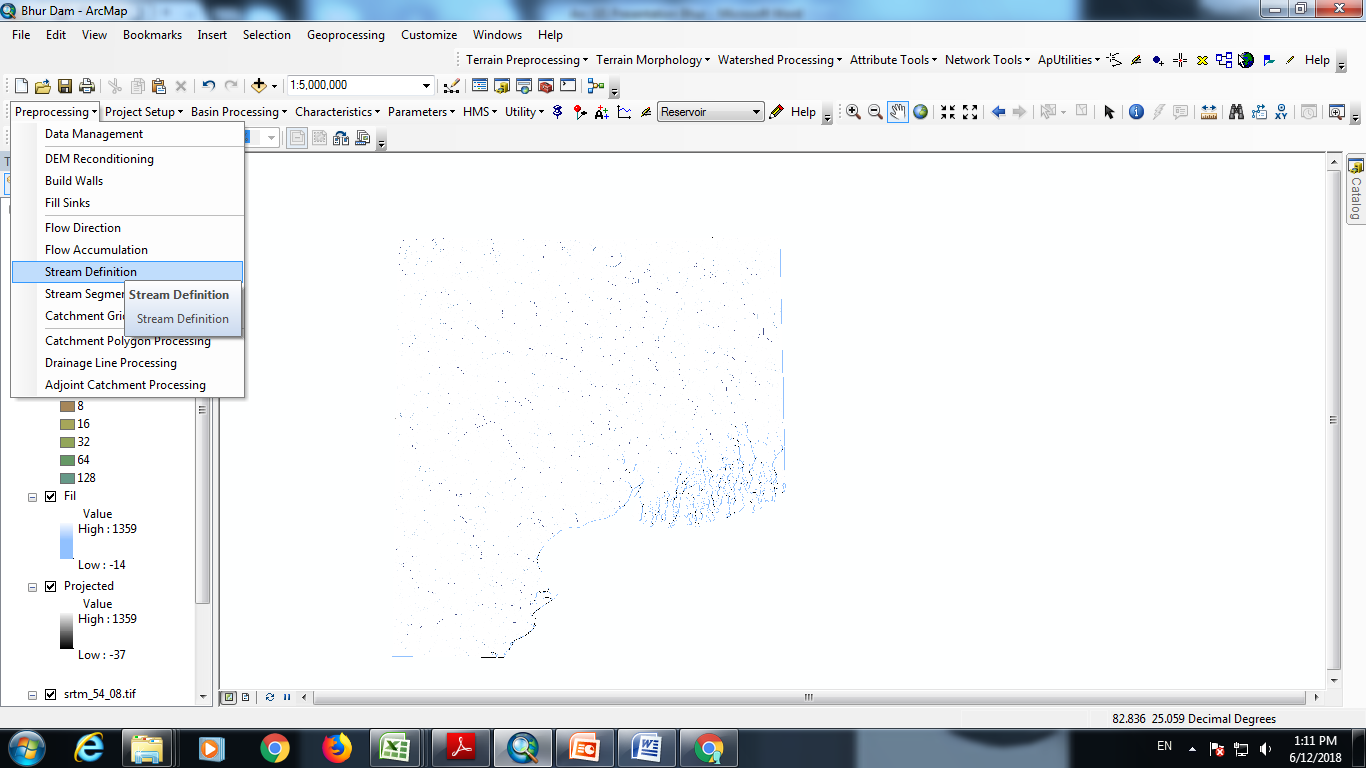 In this step we provide condition (Area or No. of cells contributing) to define a stream.
Stream definition completed
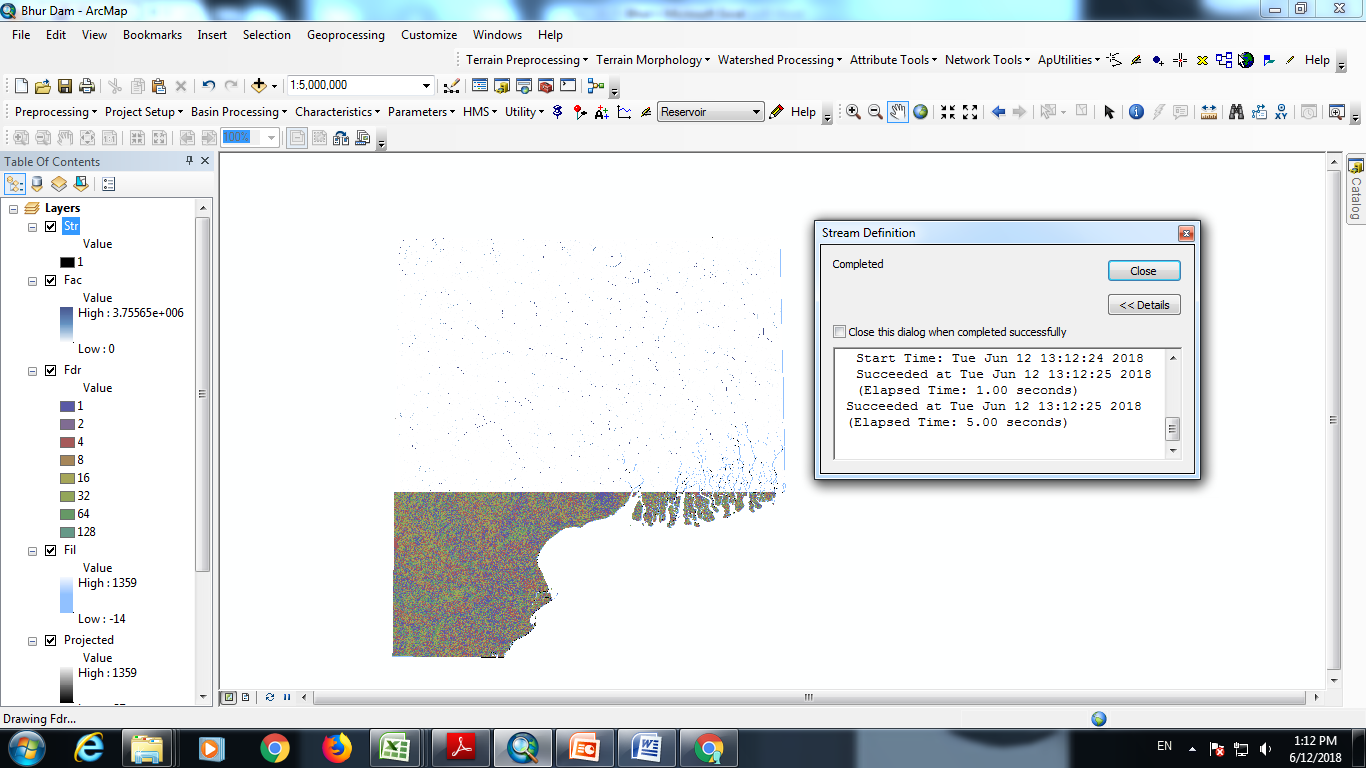 Stream segmentaion
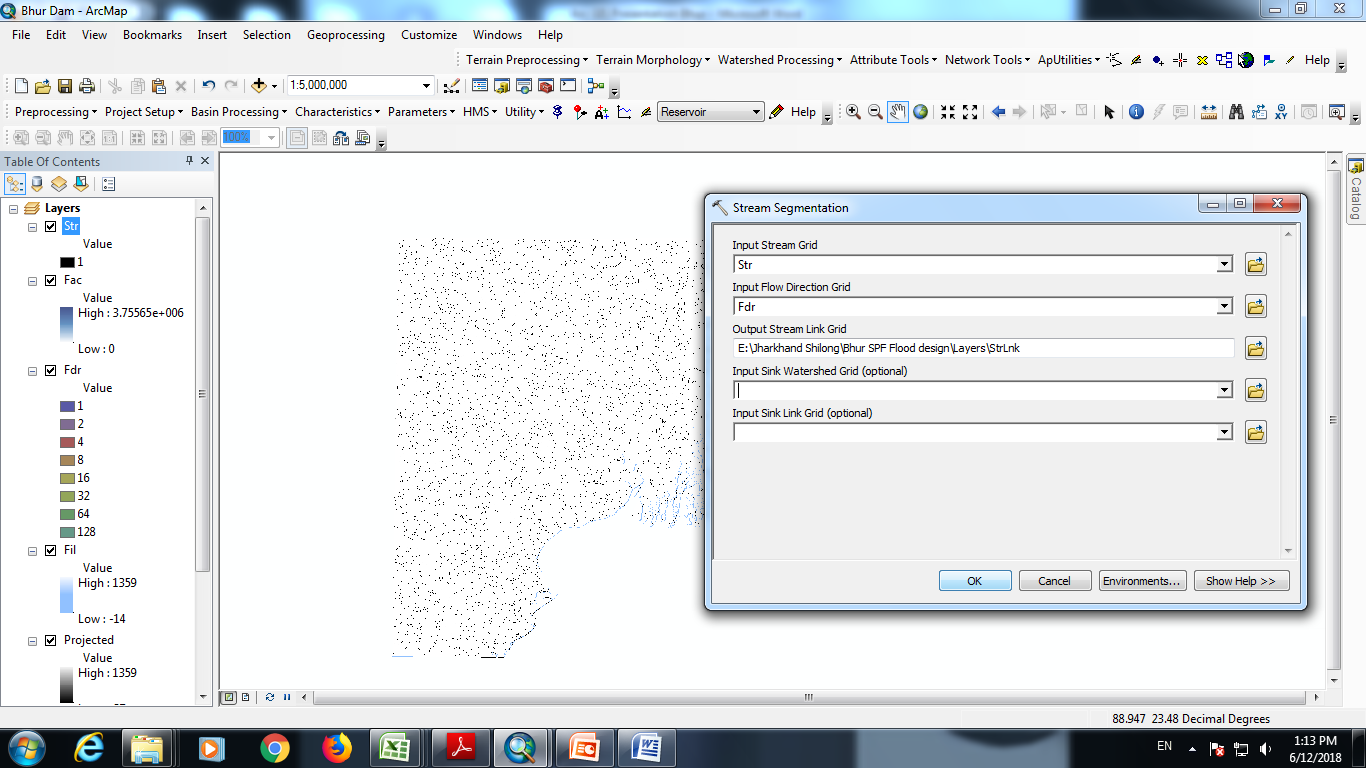 Assigns unique values to sections of a raster linear network between intersections.
Catchment Grid Delineation
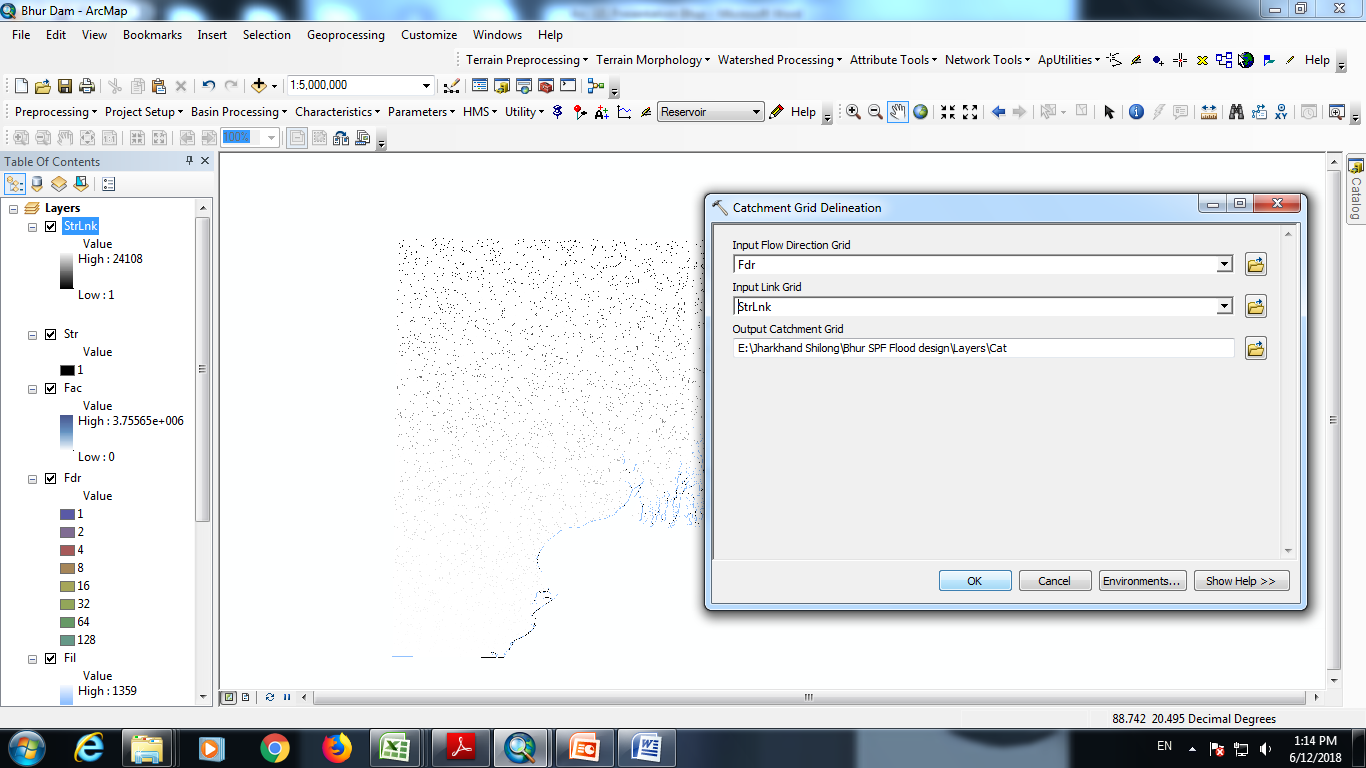 In this step area contributing each Stream Segment is estimated
Catchment Grid Delineation contd....
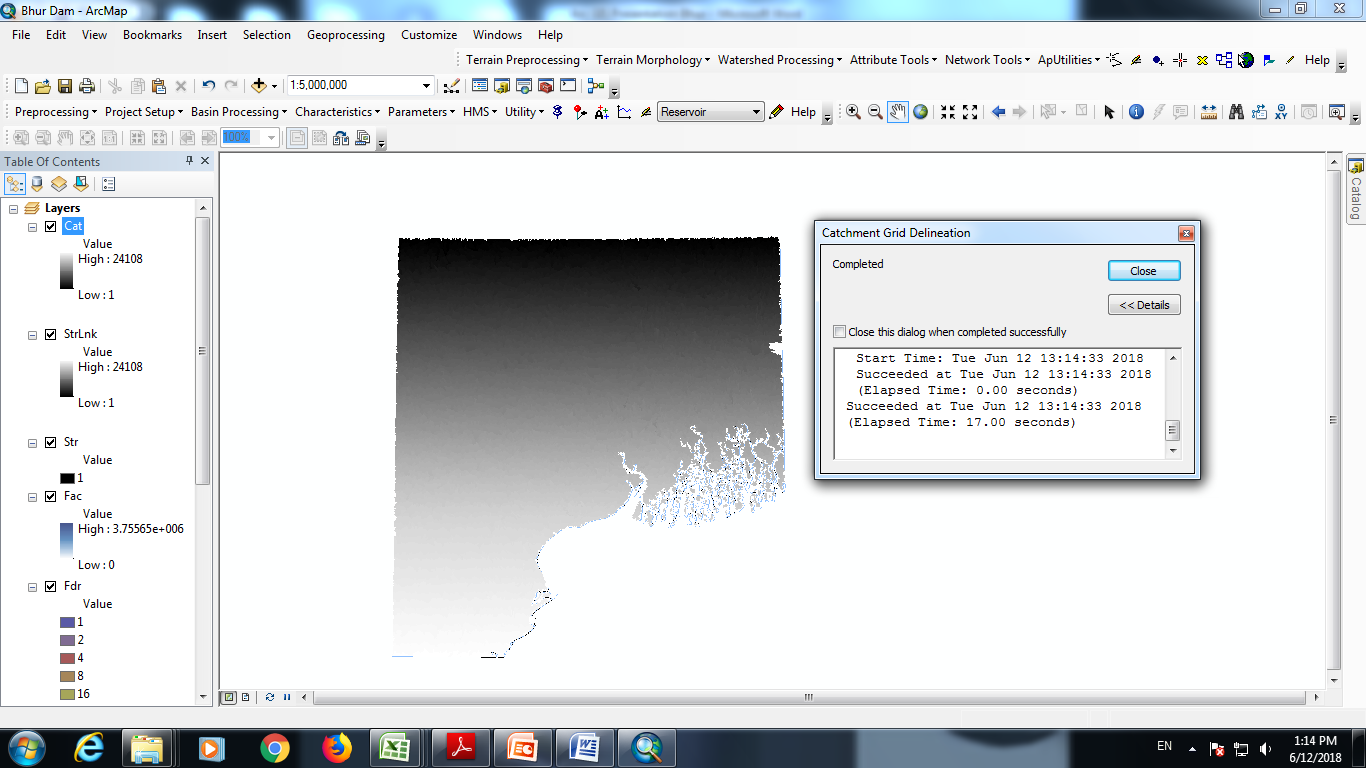 Catchment Polygon processing
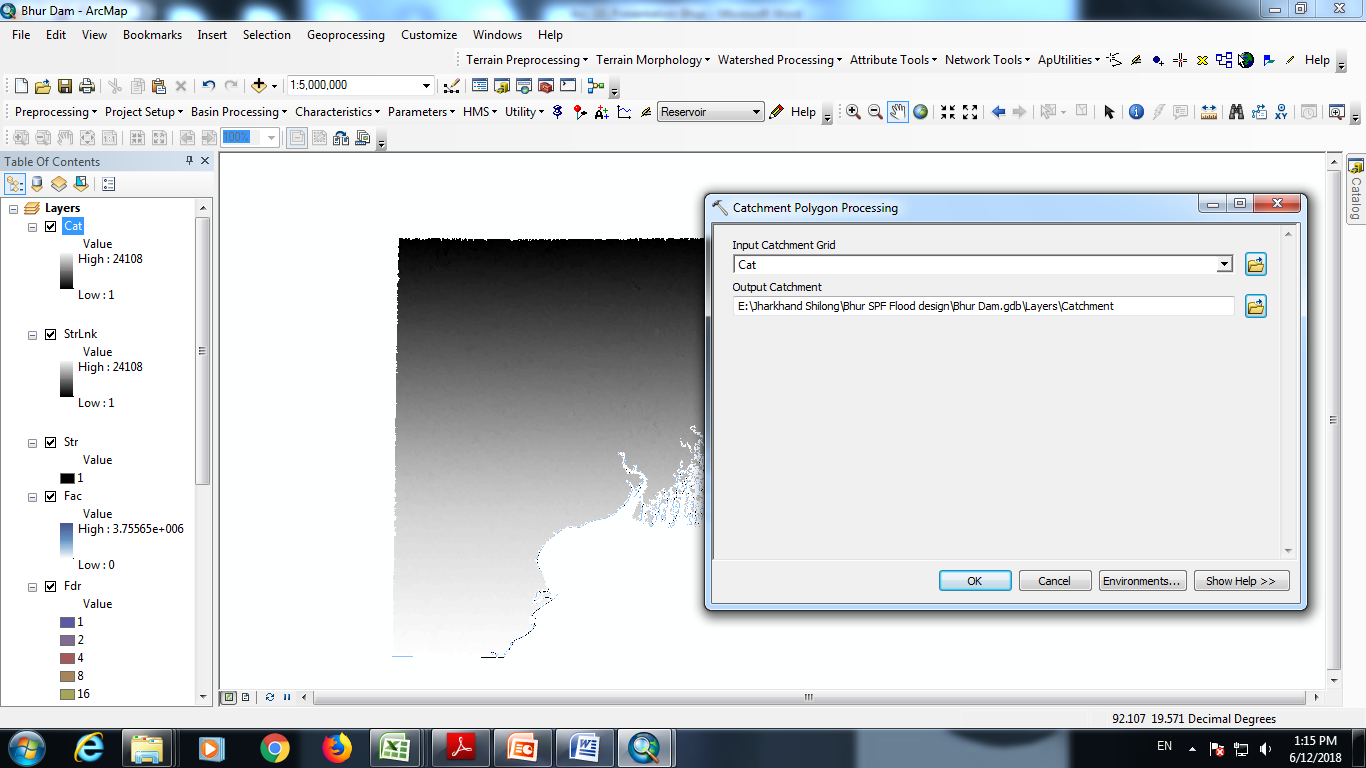 Catchment Grids generated above are converted from Raster to Vector
Drainage line processing
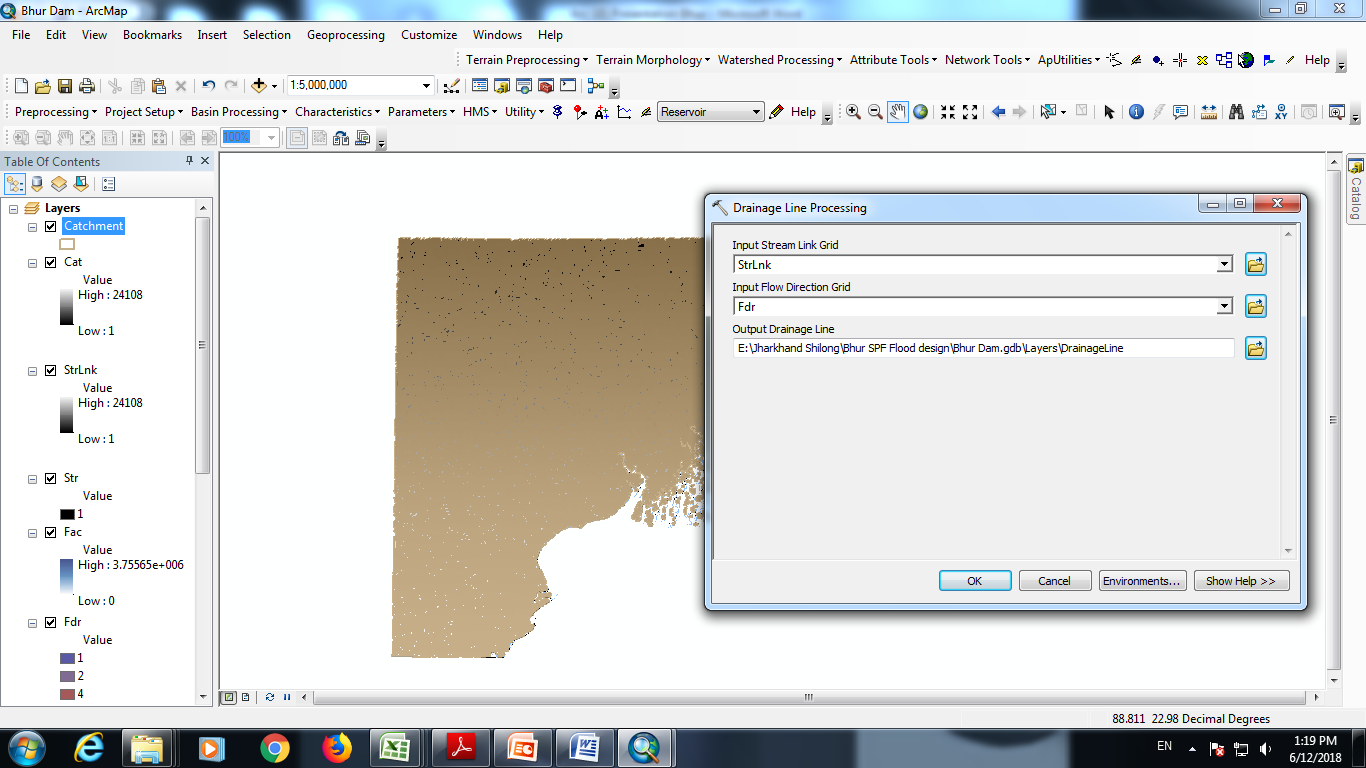 Stream Links generated are converted to Vector
Adjoint catchment processing
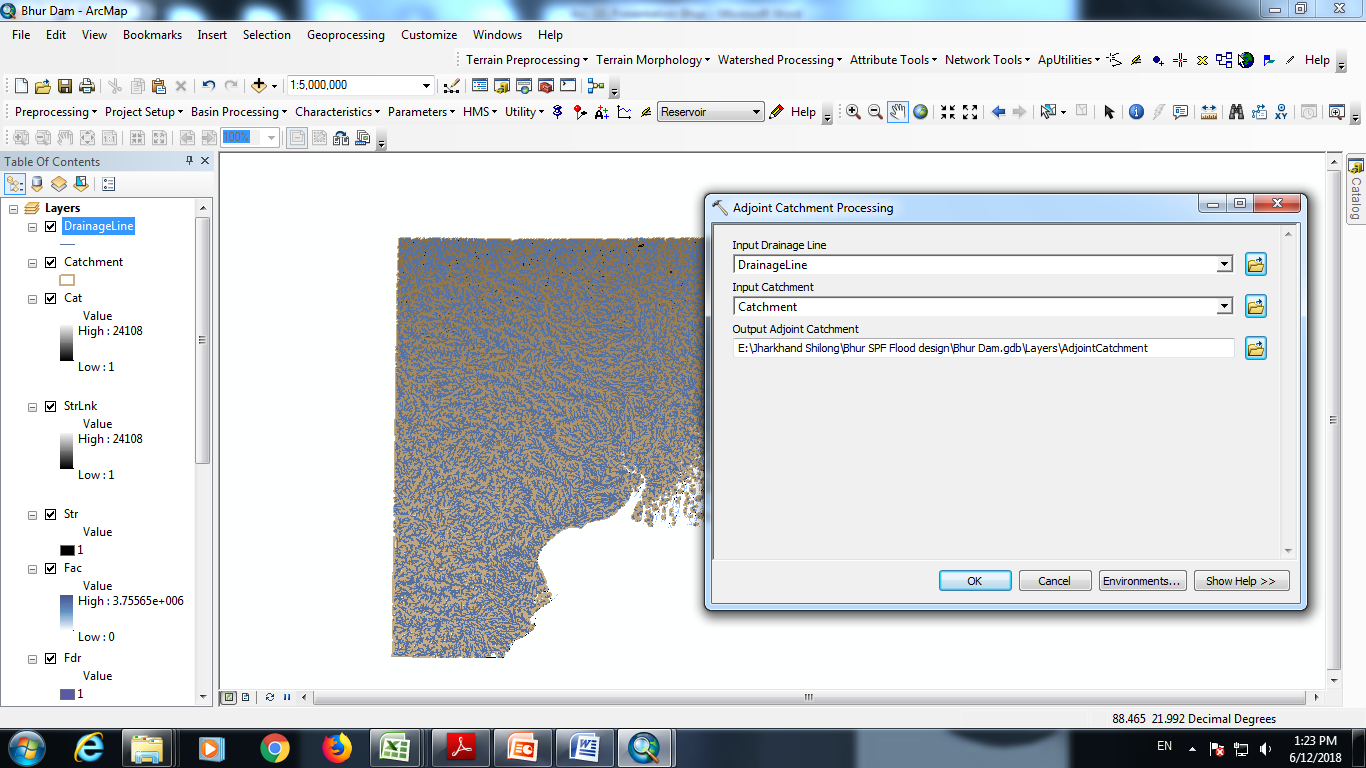 Adjoint small catchments club together
To Start New Project
Preprocessing steps completed and project specific steps started here after
Start New Project
Check whether the project point lies inside the DEM or not using XY tool.
Define the project
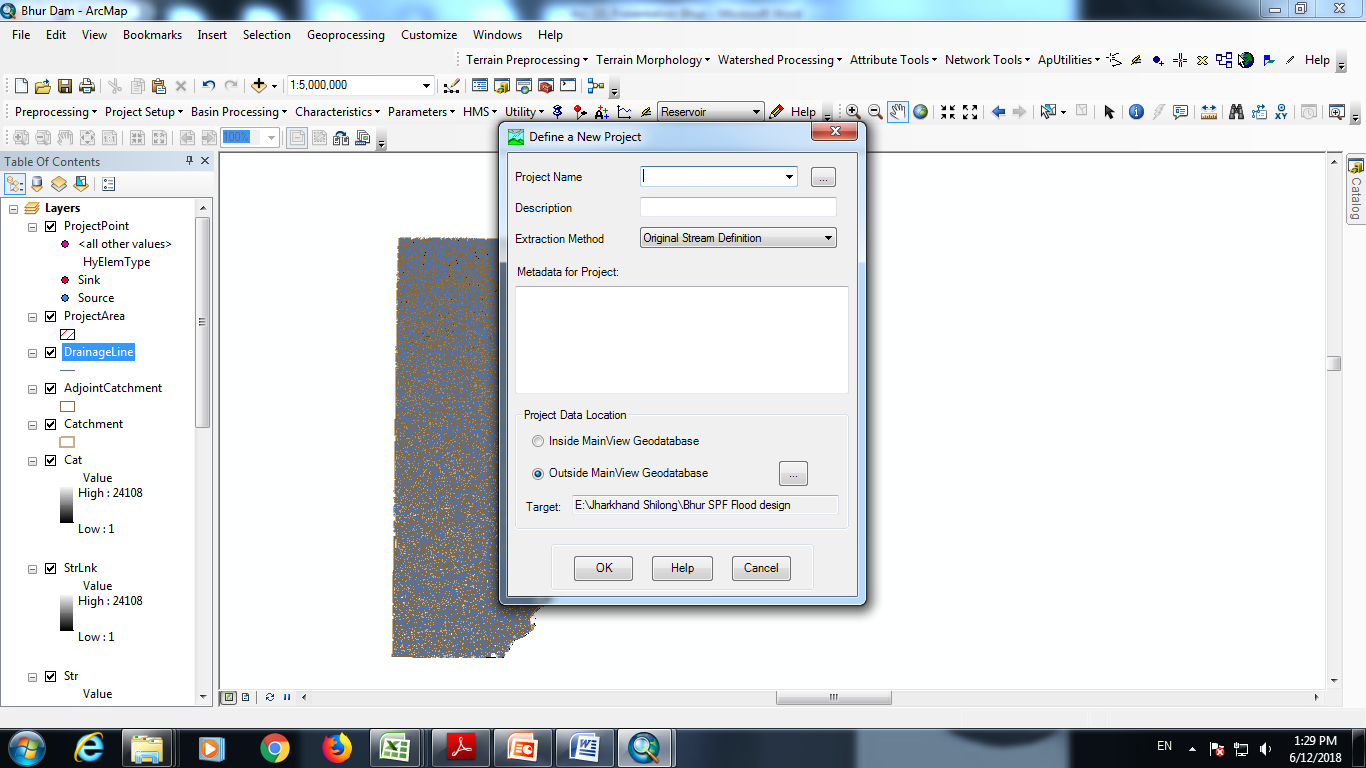 Name your project
Start New Project
Now add project point (Locate the project location using ‘’GO TO XY’’, See next slides to locate the project point)
Go to XY and locate project
Add project coordinates(23°32’55.54” N & 85°08’3.93” E) and flash to locate the project point
Zoom near Project Point to mark the project Point
Project Points
Mark the project point on the stream, failing which catchment not delineated
Generate Project
Catchment processing contd.......
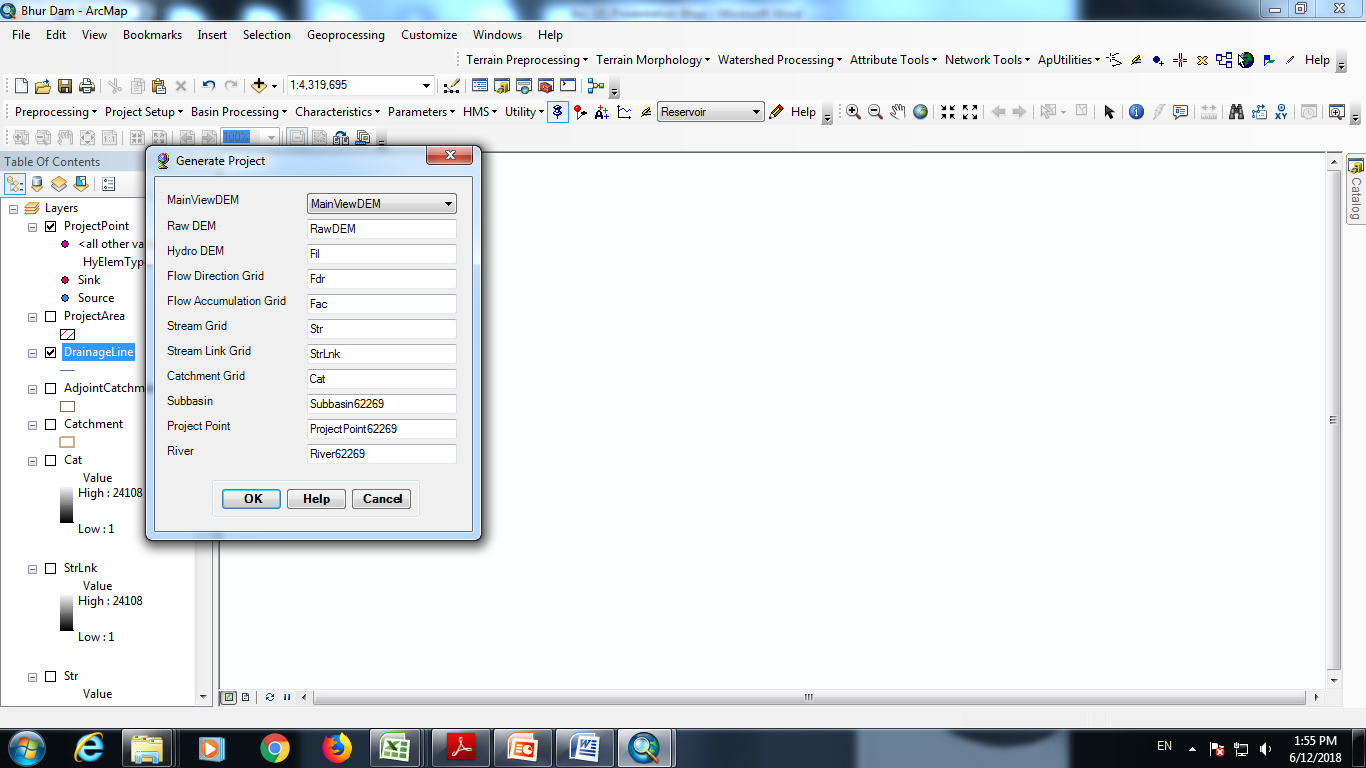 Delineated catchment
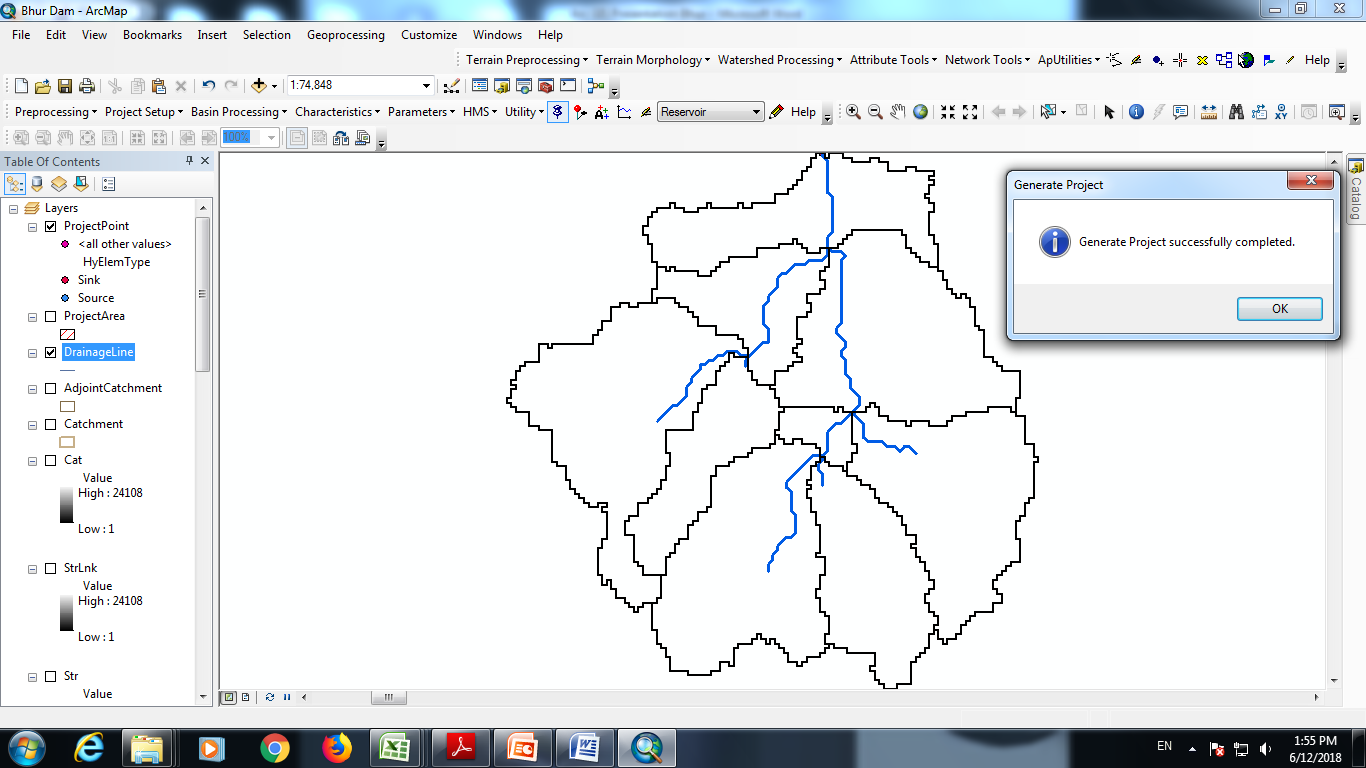 Basin Merge
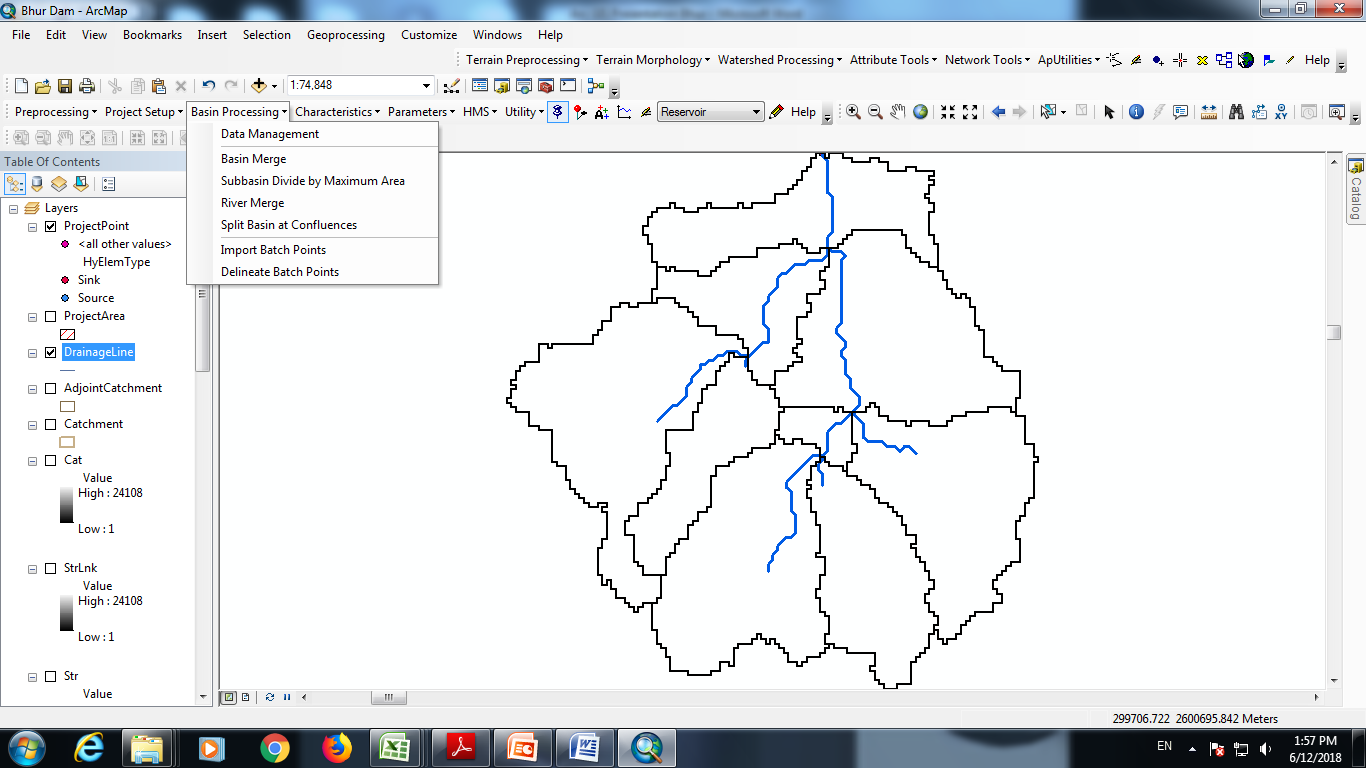 Using select feature tool (Shown below) select whole catchment for basin merge
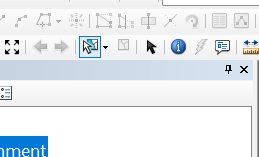 Basin Merge contd....
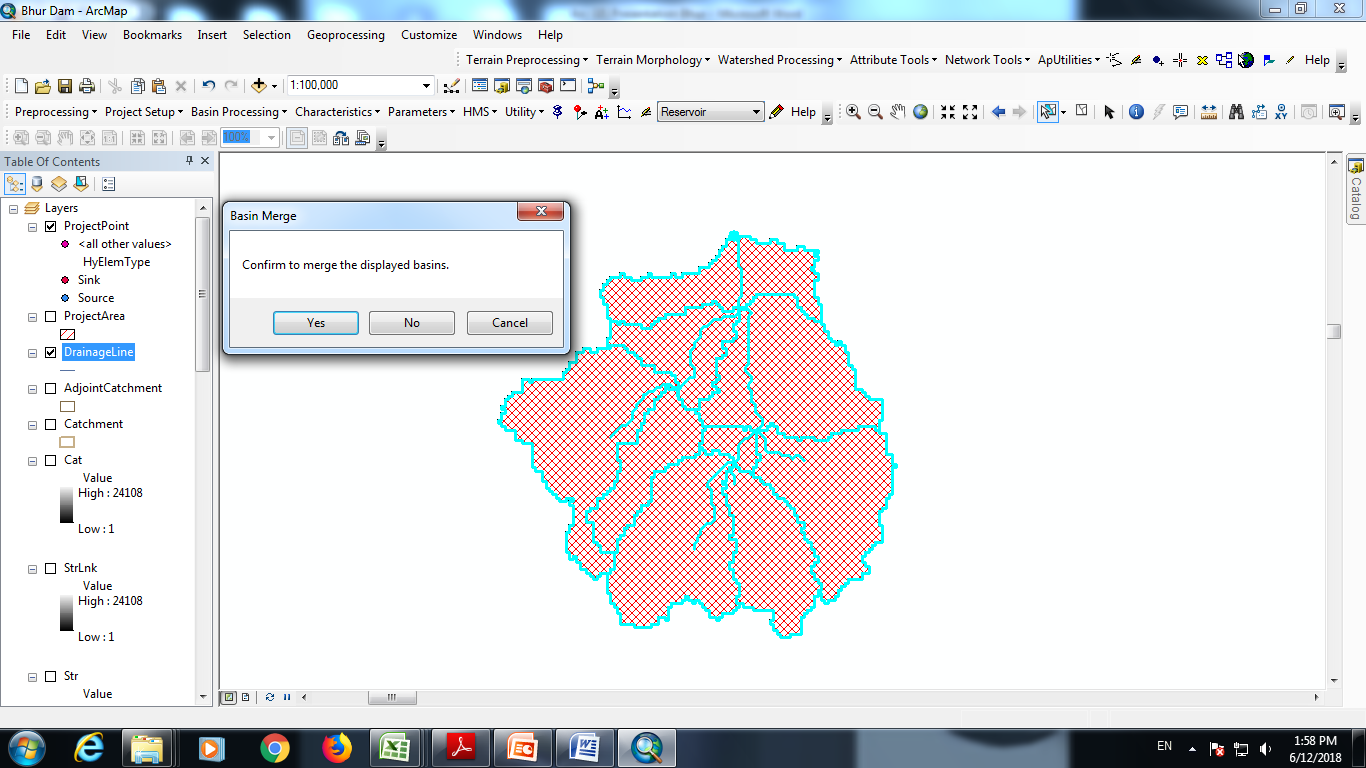 After selecting the basins, it looks like this.
Merged Basin
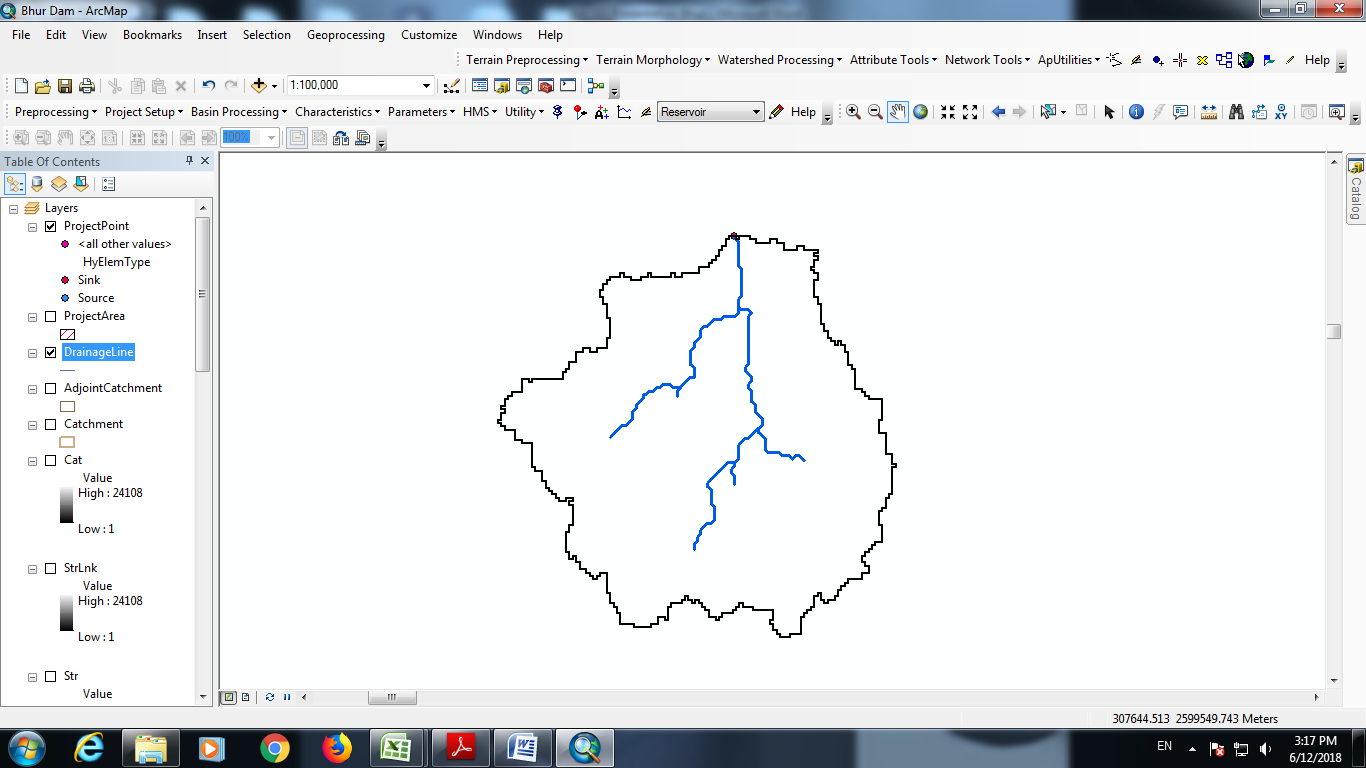 Go to Characteristics : perform River Length, River Slope, Longest Flow path, Basin Centroid, Centroidal Longest Flow path etc one by one.
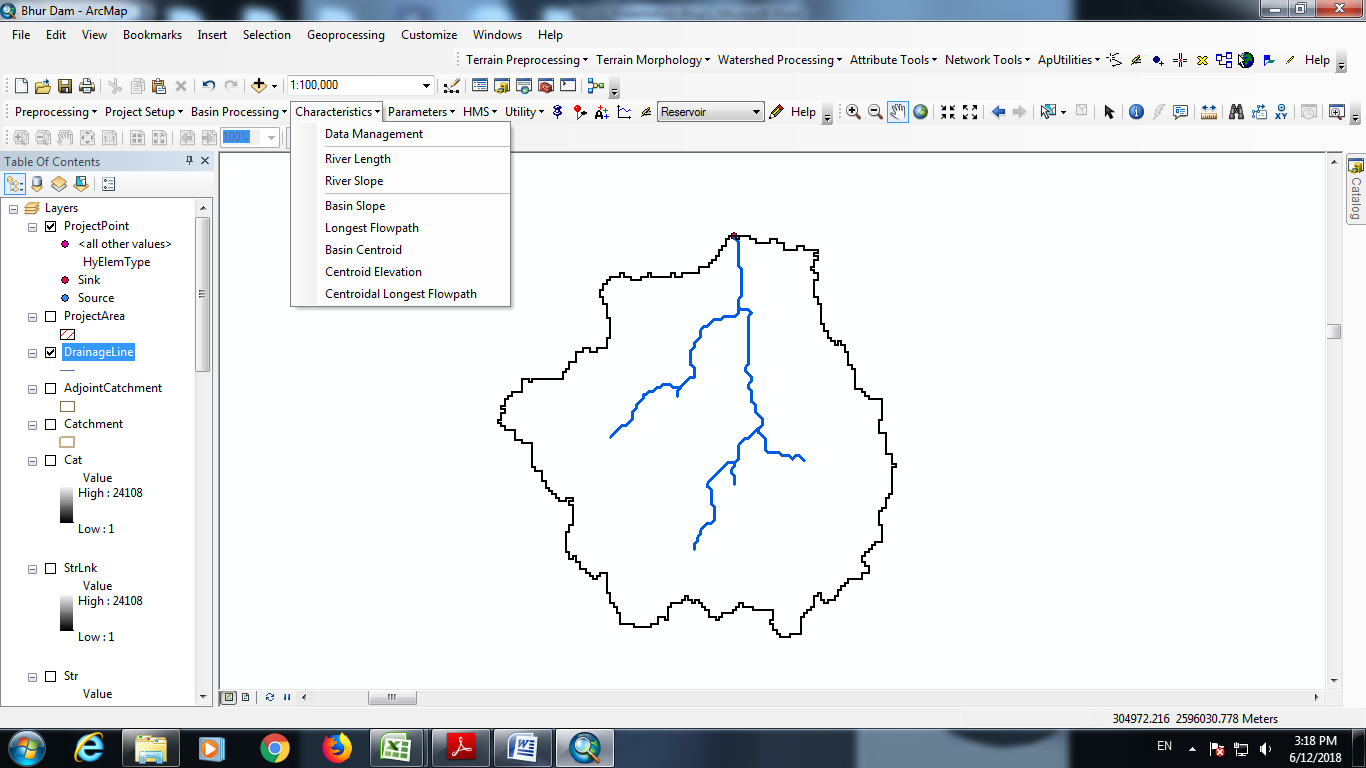 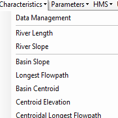 River length computation
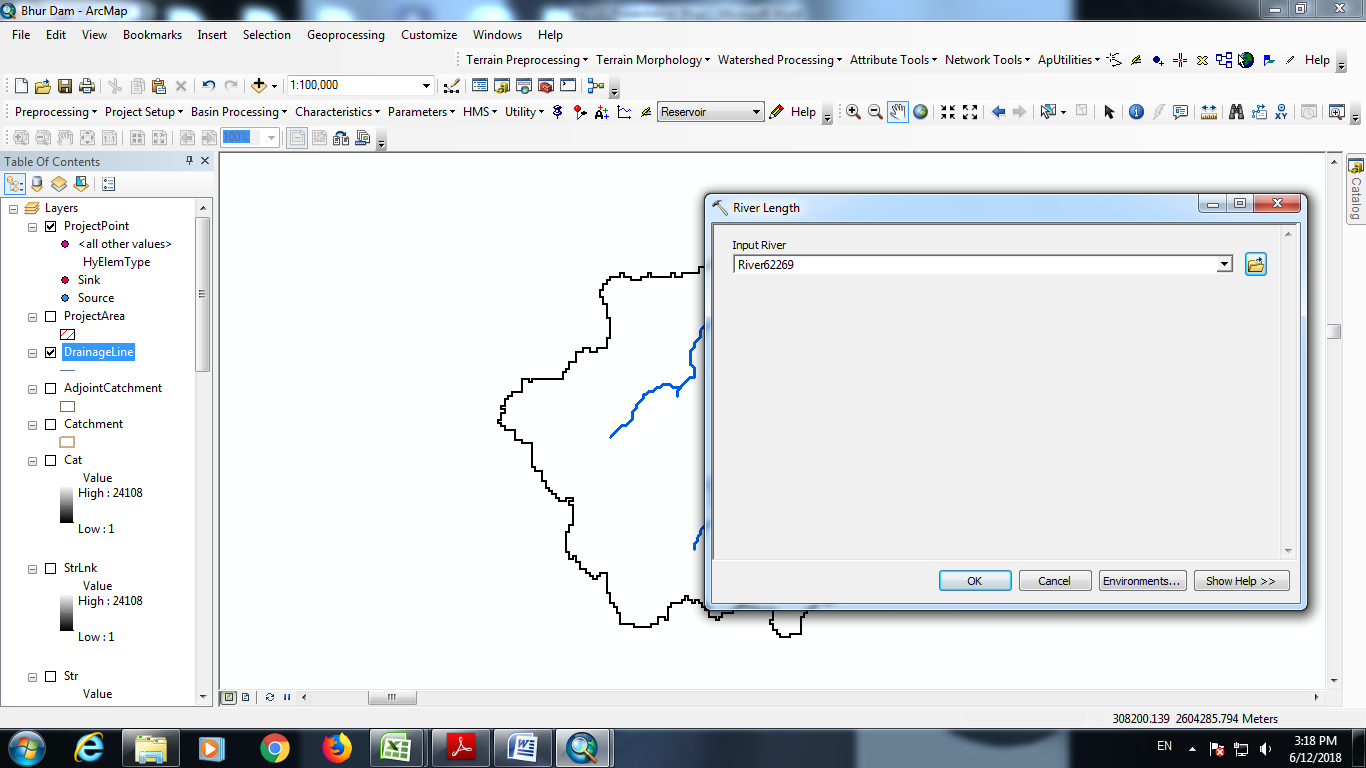 River slope computation
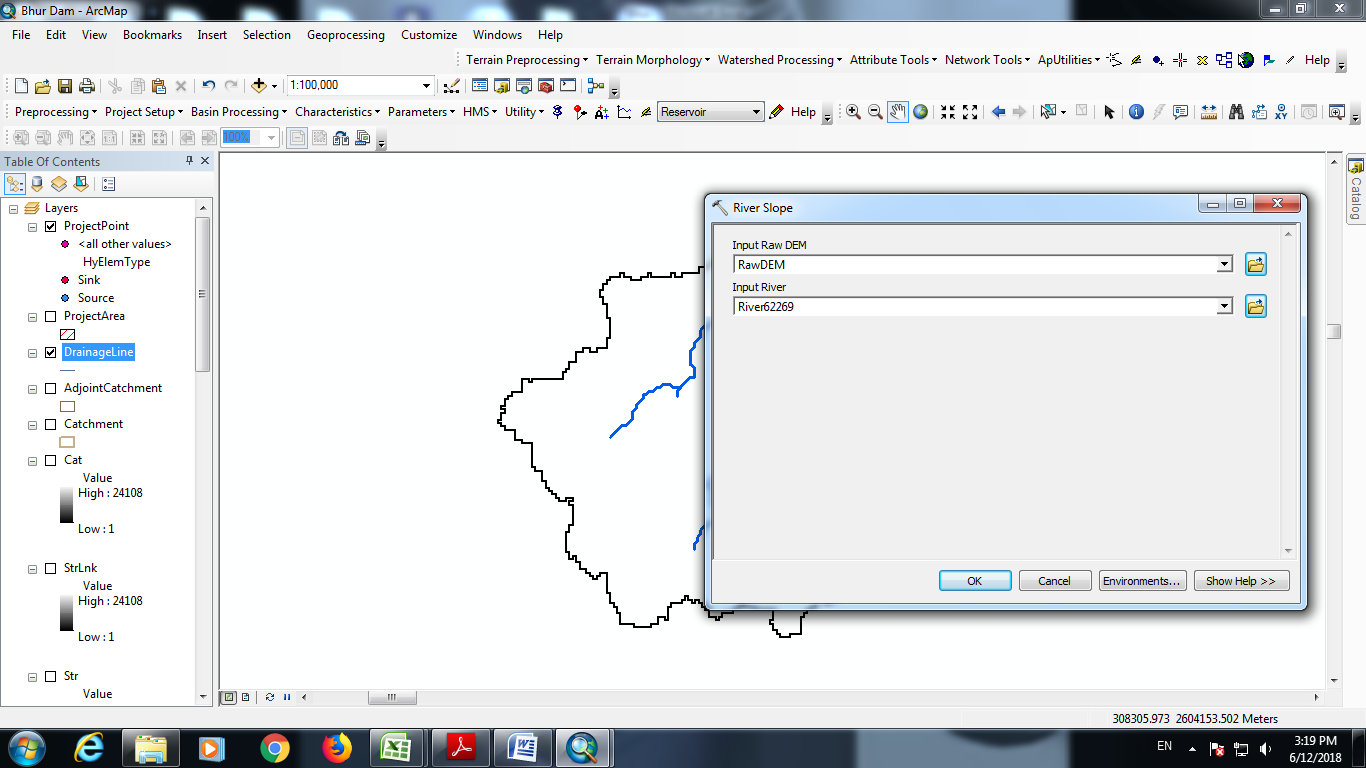 Longest flow path computation
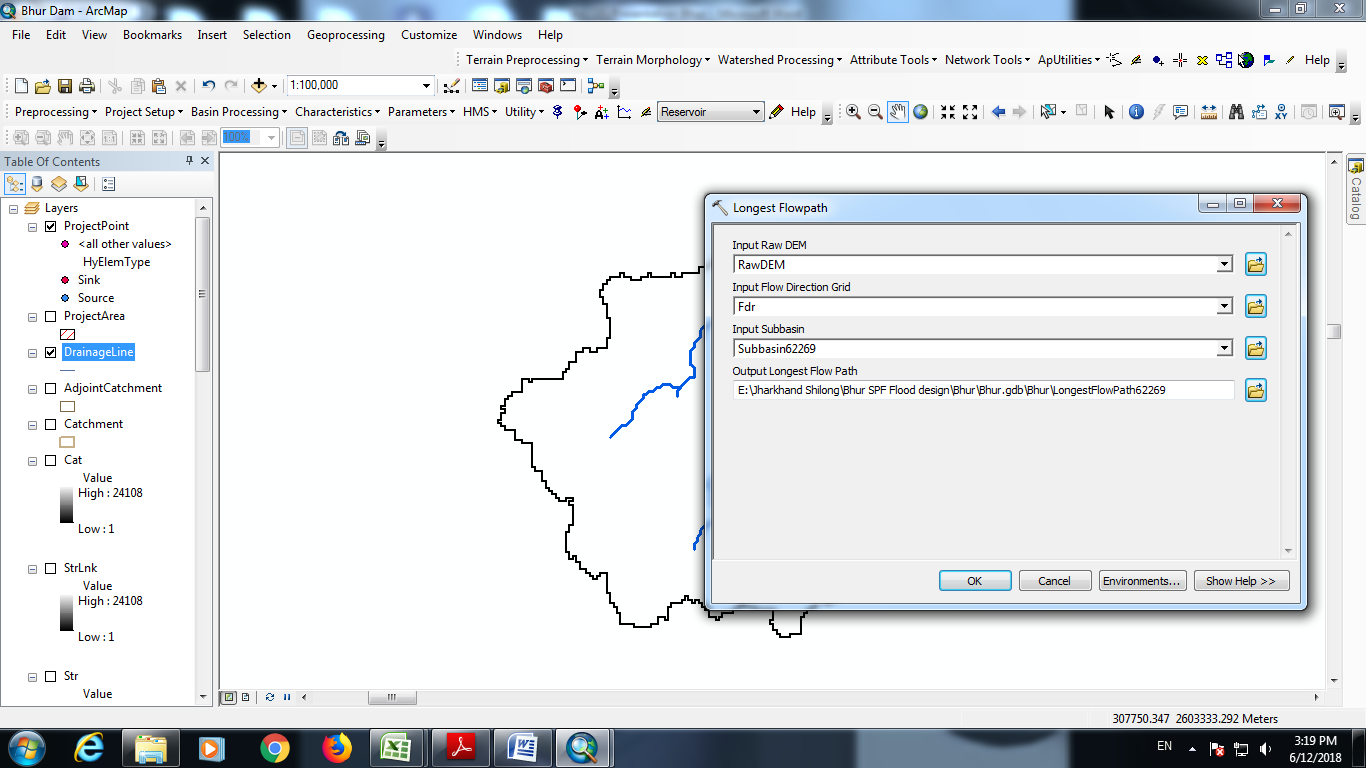 Basin centroid computation
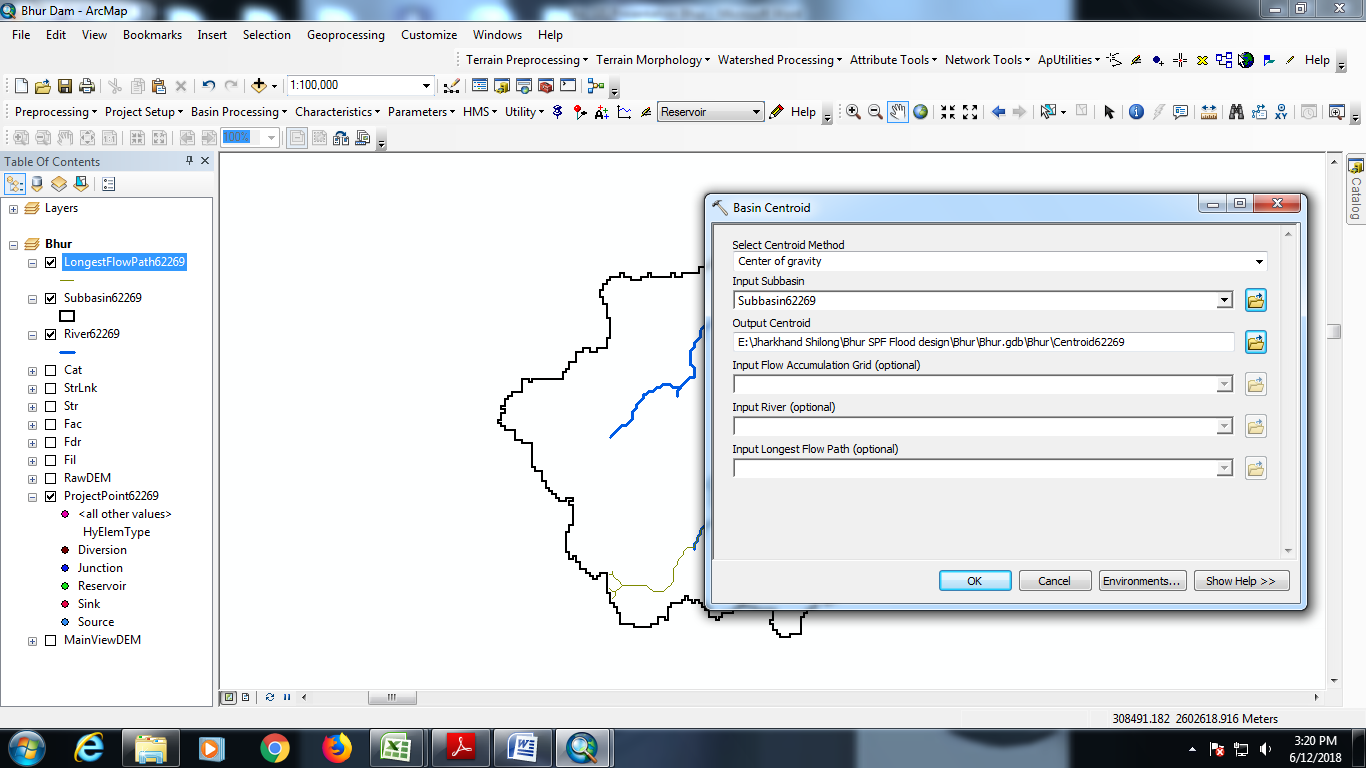 Centroid elevation computation
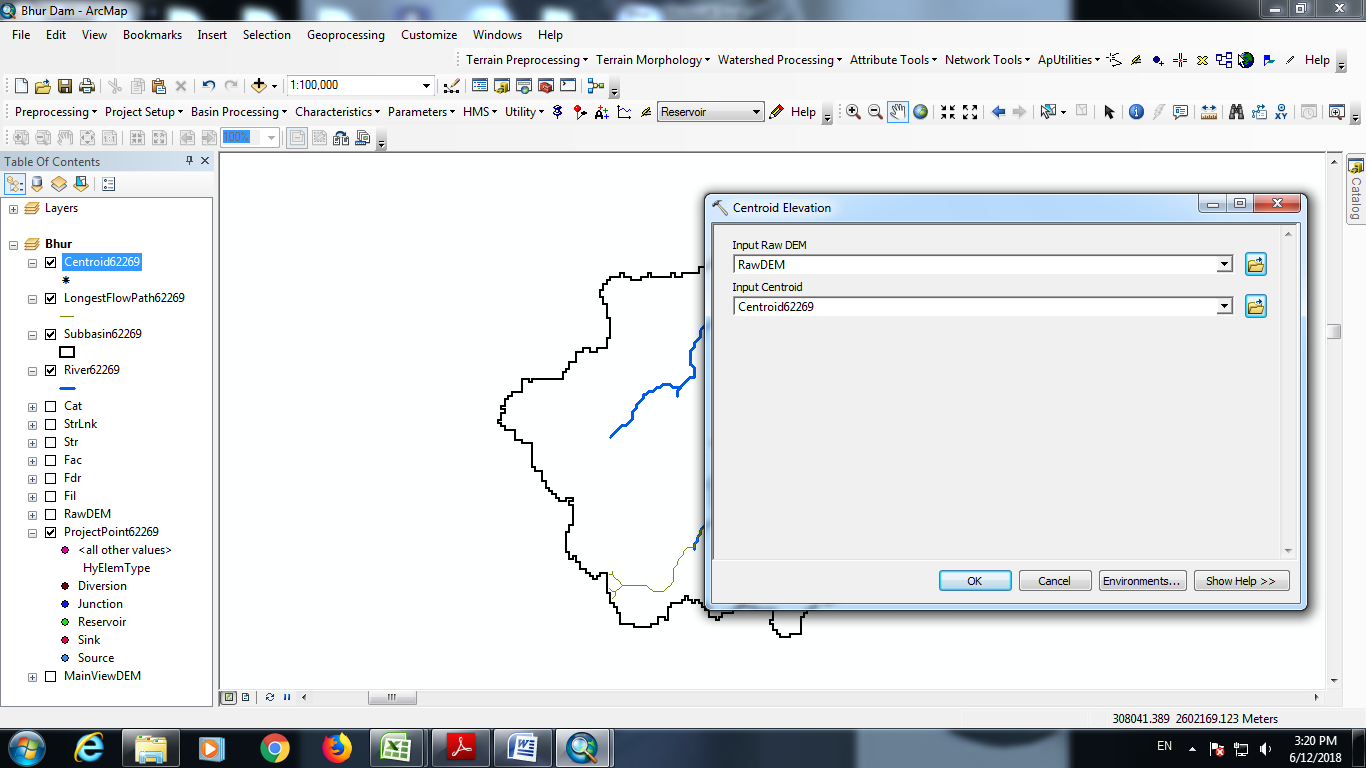 Centroidal longest flow path
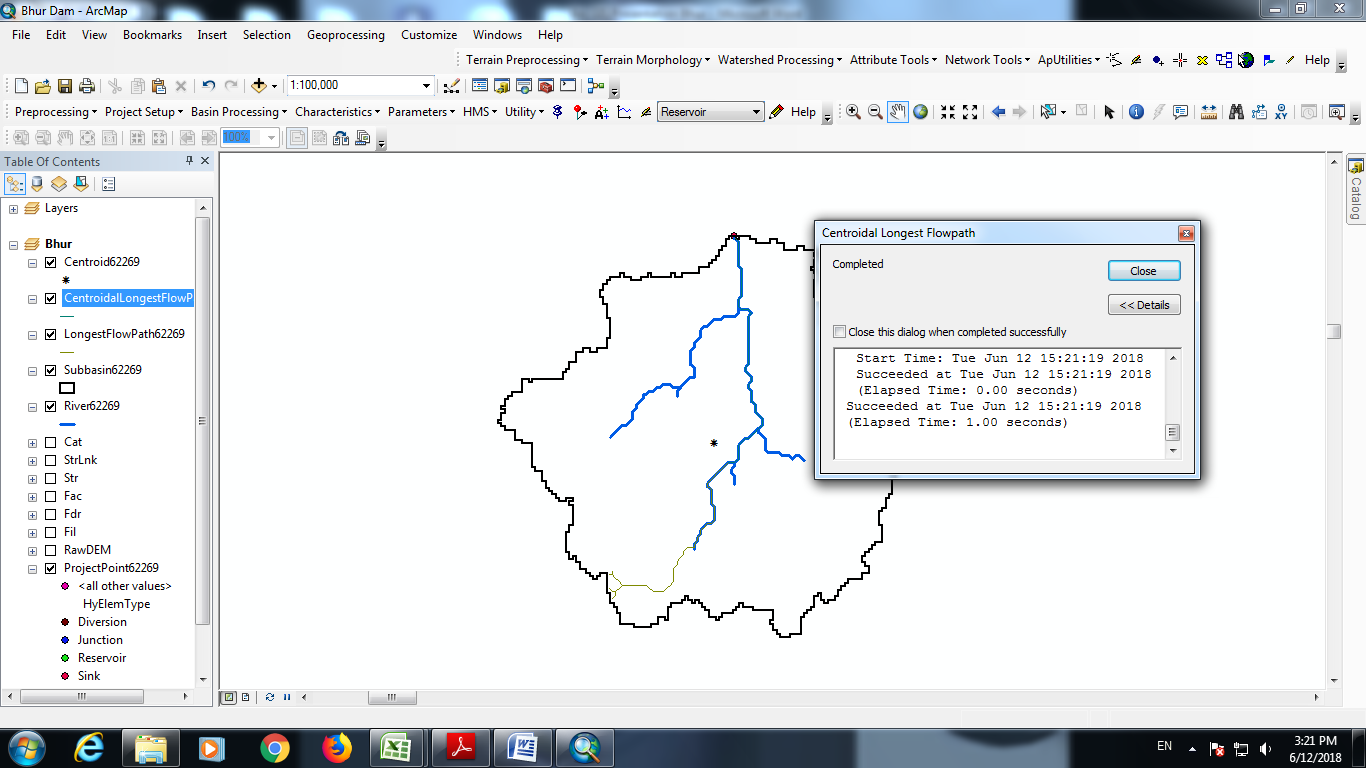 Estimation of River Length, Basin Centroid, Longest River Path, Basin Centroid, Centroidal Longest Flow Path
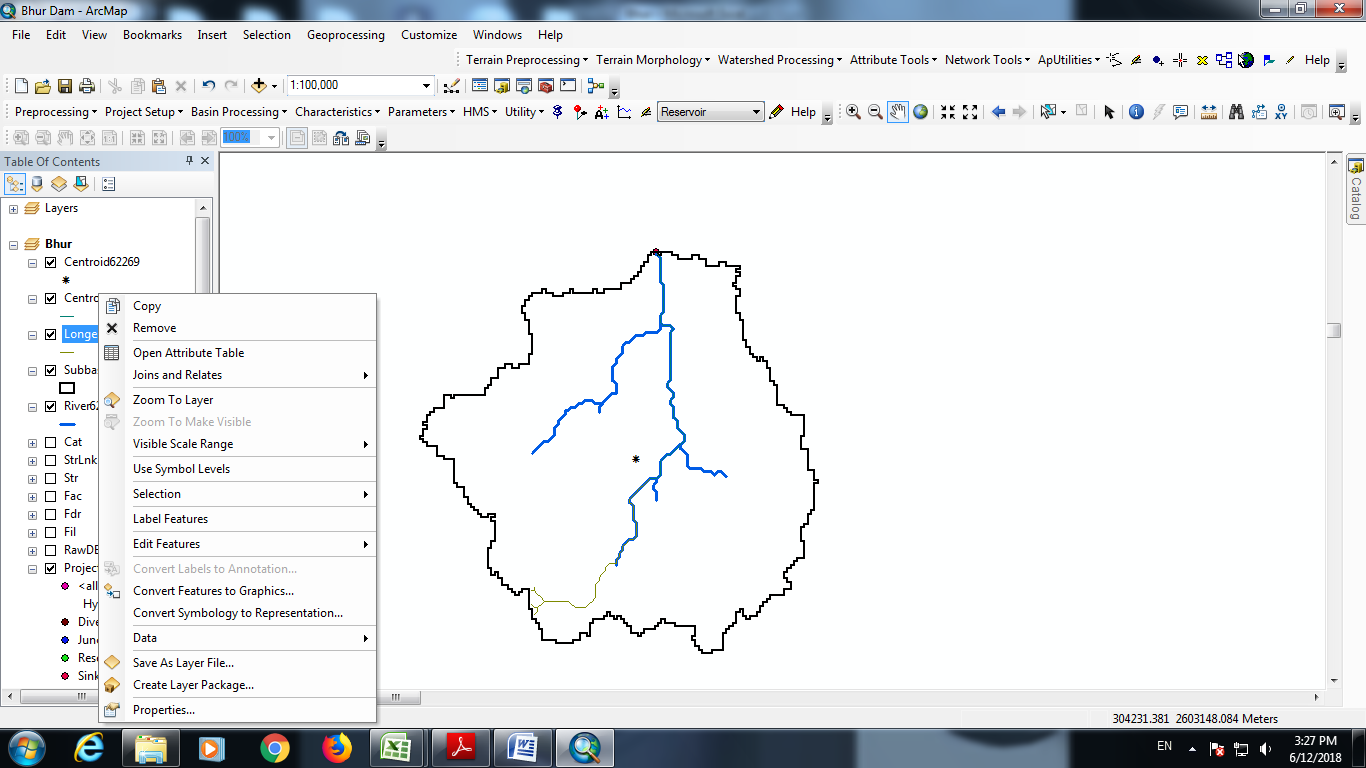 After completion the above steps, to check the estimated lengths, we right click and open Attribute table
Seeing values from attribute table
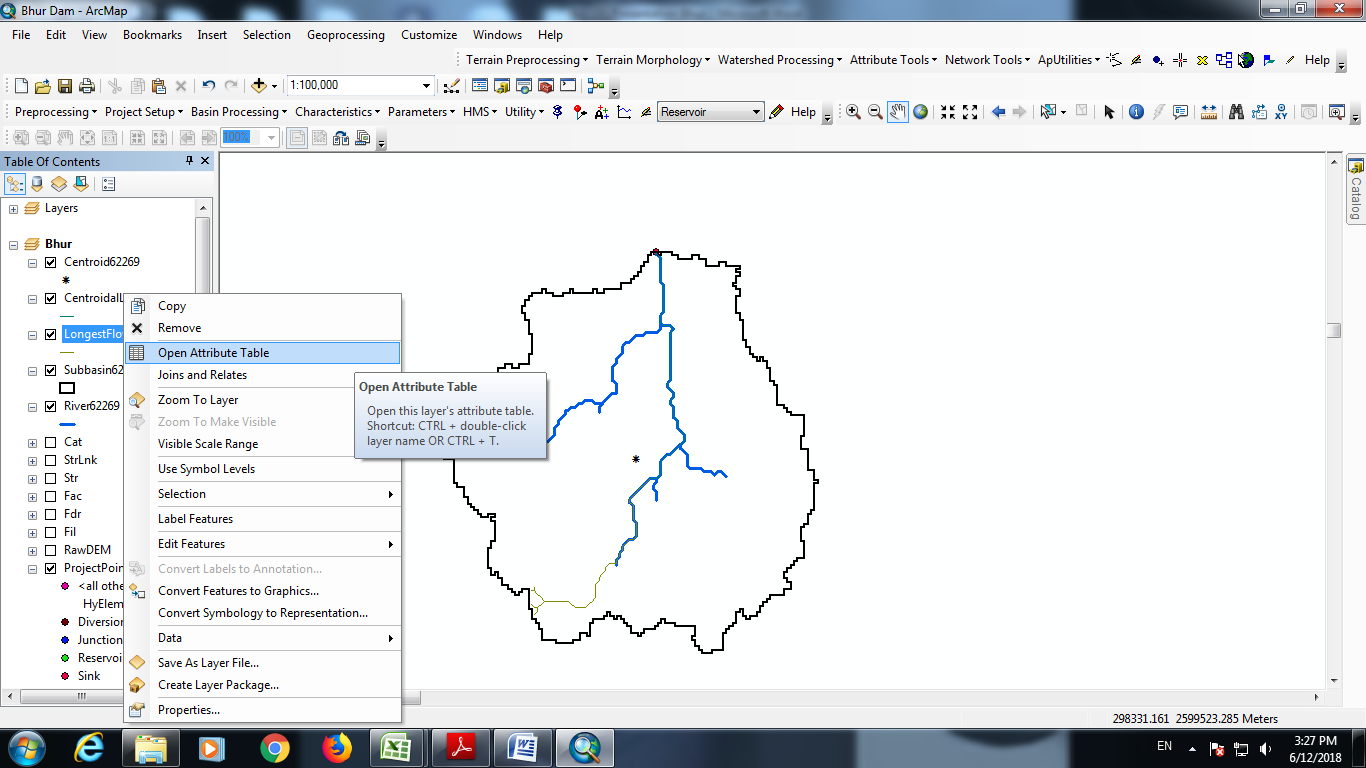 Calculation of Slope
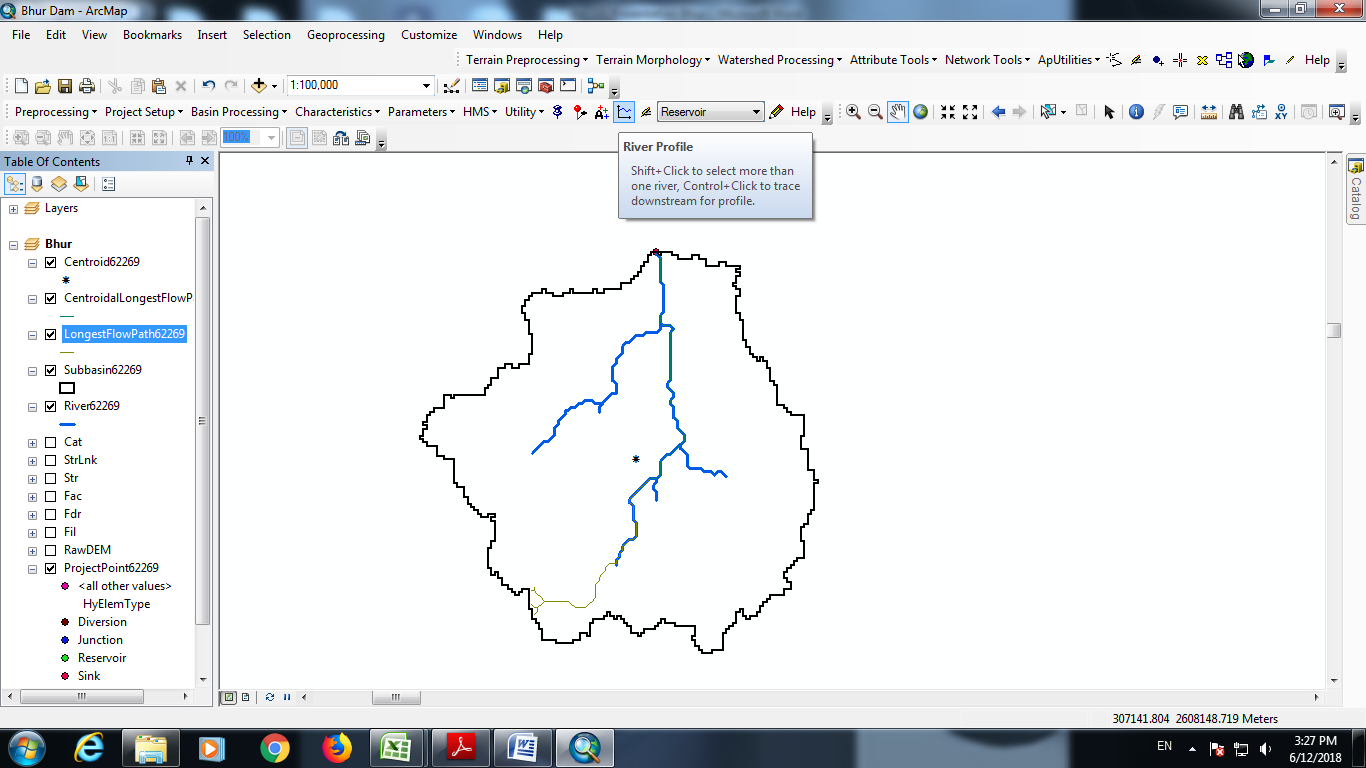 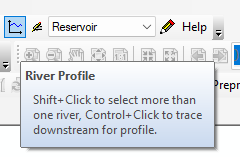 River Slope Profile
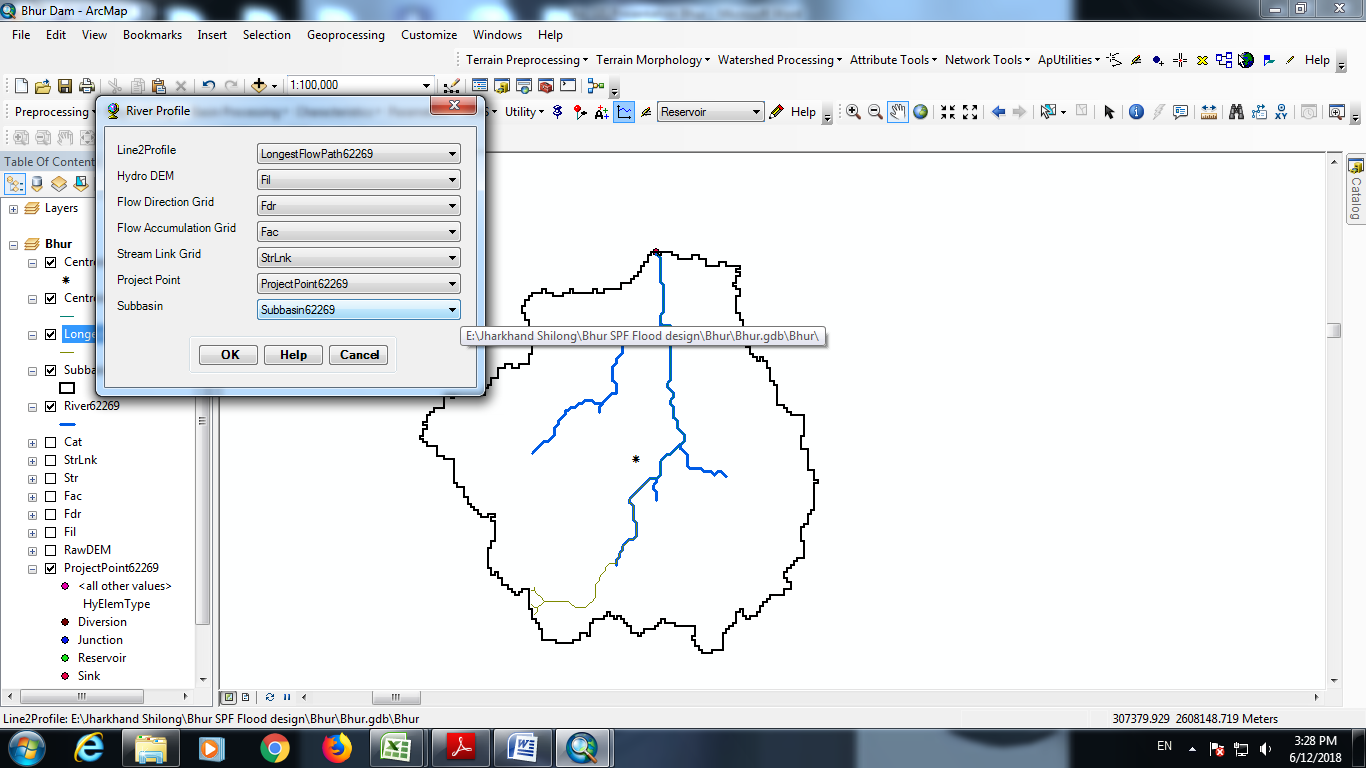 We careful in this step, while selecting Line2Profile Option.
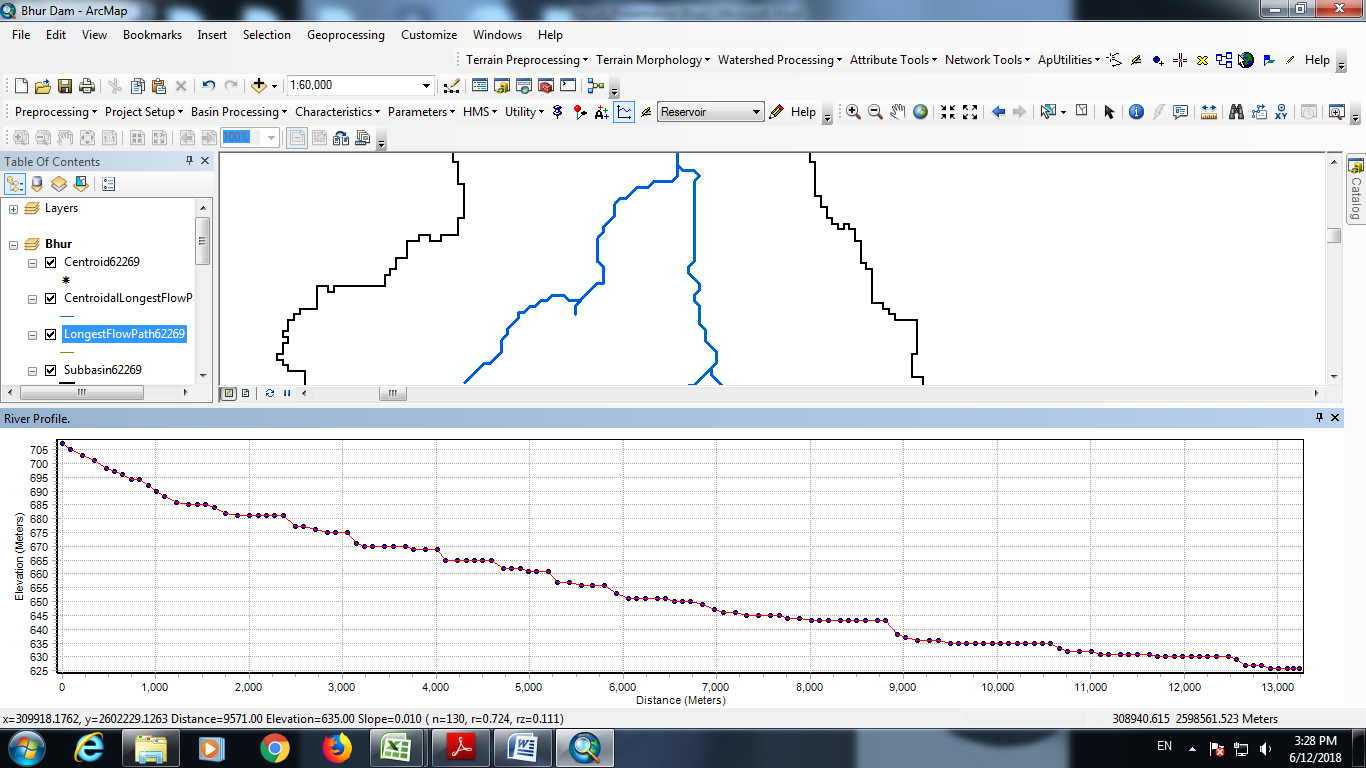 Computation of Equivalent Slope
Catchment Area Delineation (ArcGIS)
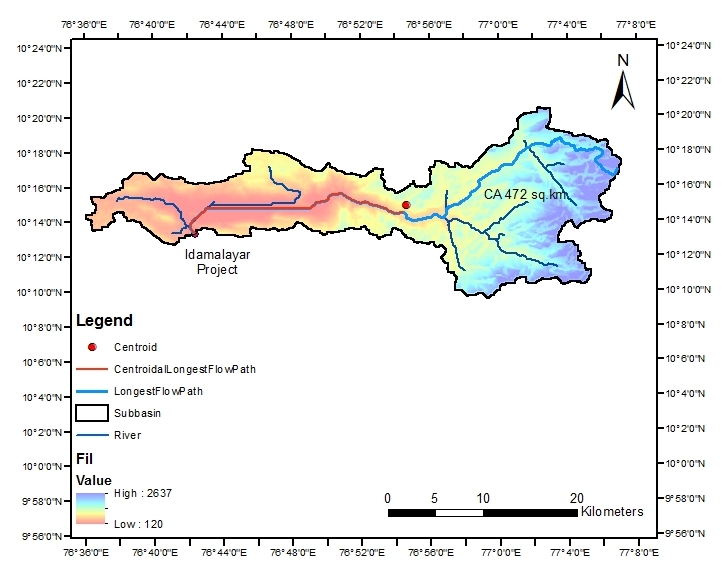 Thank You !
धन्यवाद !